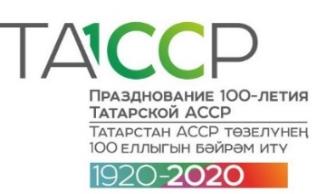 Образование Рыбно-Слободского района * Балык бистәсе мәгариф системасы
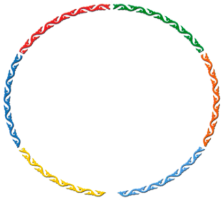 Отчетные материалы 1 этапа реализации проекта 500+МБОУ «Рыбно-Слободская СОШ № 2»
09.07.2021
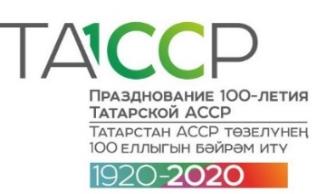 Образование Рыбно-Слободского района * Балык бистәсе мәгариф системасы
Цель Среднесрочной программы
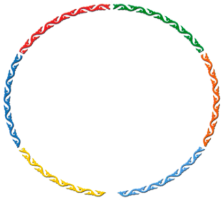 Совершенствование образовательной среды ОО через развитие внутренней системы оценки качества образования (ВСОКО), обновление инфраструктуры (МТБ), формирование здорового образа жизни участников образовательных отношений, внедрение механизмов поиска и сопровождение слабоуспевающих и одаренных детей на основе реализации проектов:
«Обеспечение качества образования при переходе на федеральные государственные образовательные стандарты второго поколения» (Низкий уровень оснащения школы);
«Профессиональная компетентность педагога» (Недостаточная предметная и методическая компетентность педагогических работников);
 «Школа активных и успешных детей» (Низкое качество преодоления  языковых и культурных барьеров);
«Доступная среда» (Высокая доля обучающихся с ОВЗ)
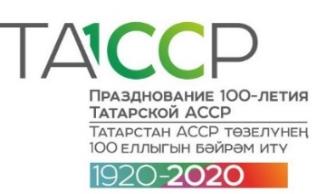 Образование Рыбно-Слободского района * Балык бистәсе мәгариф системасы
Задачи Программы
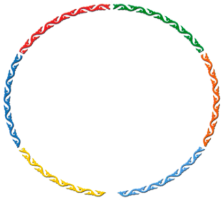 обновление системы управления ОО в соответствии с тенденциями развития управленческой науки и требованиями Федерального закона № 273-ФЗ;
оптимизация системы профессионального и личностного роста педагогических работников как необходимое условие современных образовательных отношений;
повышение мотивации к учению и качества преодоления  языковых и культурных барьеров обучающихся (на 5%) за счет учета индивидуальных образовательных запросов обучающихся, эффективного использования современных образовательных технологий;
обновление организации, содержания и технологий образовательной деятельности в целях создания оптимальных условий для формирования духовно-нравственной, социально адаптированной и профессионально ориентированной личности гражданина Российской Федерации;
обеспечение условий для создания образовательной среды, ориентированной на творческое развитие личности для достижения социальной успешности каждого обучающегося;
обеспечение приоритета здорового образа жизни;
обеспечение информационной открытости образовательного пространства в целях привлечения партнеров социума для обновления инфраструктуры и содержания образовательной деятельности
Подпрограмма «Недостаточная предметная и методическая компетентность педагогических работников»
Целевое назначение подпрограммы - развитие профессиональной компетентности педагогов
Подпрограмма «Недостаточная предметная и методическая компетентность педагогических работников»
Задачи подпрограммы:
совершенствование системы психолого-педагогической поддержки педагогических кадров, предполагающей интеграцию возможностей систем дополнительного профессионального педагогического образования, методической работы в Учреждении и самообразования педагогов:
совершенствование психолого-педагогической компетентности различных категорий педагогов;
совершенствование организации информационно-консультативной помощи педагогам по разрешению профессиональных и психологических проблем;
осуществление системы мер по обеспечению психологической разгрузки и стабилизации душевного состояния педагогов:
профилактика и укрепление физического и психического здоровья педагогических кадров;
комплекс мероприятий по коррекции проблемных ситуаций социализации учителя, педагога дополнительного образования:
осуществление мер по совершенствованию коммуникативной компетенции педагогов;
внедрение профессионального стандарта педагога на основе создания организационной культуры ОО;
расширение использования модели дистанционного образования при переподготовке и повышении квалификации педагогических работников;
расширение практики сетевого взаимодействия учителей, направленной на взаимную методическую поддержку.
Подпрограмма «Недостаточная предметная и методическая компетентность педагогических работников»
Ожидаемые результаты подпрограммы:
Совершенствование системы психолого-педагогической поддержки педагогических кадров для увеличения количества инновационно - ориентированных педагогов на 10%.
Критерии и показатели деятельности педагогов выражаются в формировании:
роста числа педагогов, аттестованных на высшую и первую квалификационные категории (с 68% до 75%). Рост удовлетворенности педагогов системой их психолого-­педагогической поддержки (с 78% до 85%).
роста с 12% до 30% числа инновационно-ориентированных педагогов (оценивается по активности участия педагогов в разработке различных новшеств).
роста количества участников профессиональных педагогических конкурсов различных уровней (с 12% до 20%).
Мероприятия для реализации подпрограммы
Мероприятия для реализации подпрограммы
Материалы, подтверждающие реализацию подпрограммы
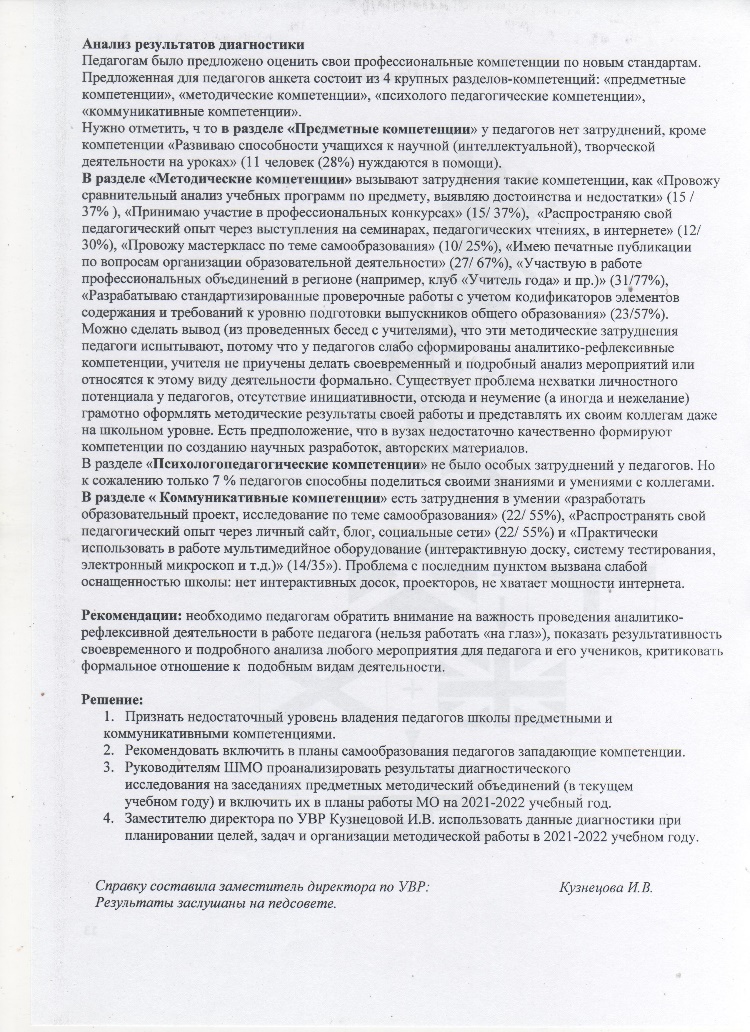 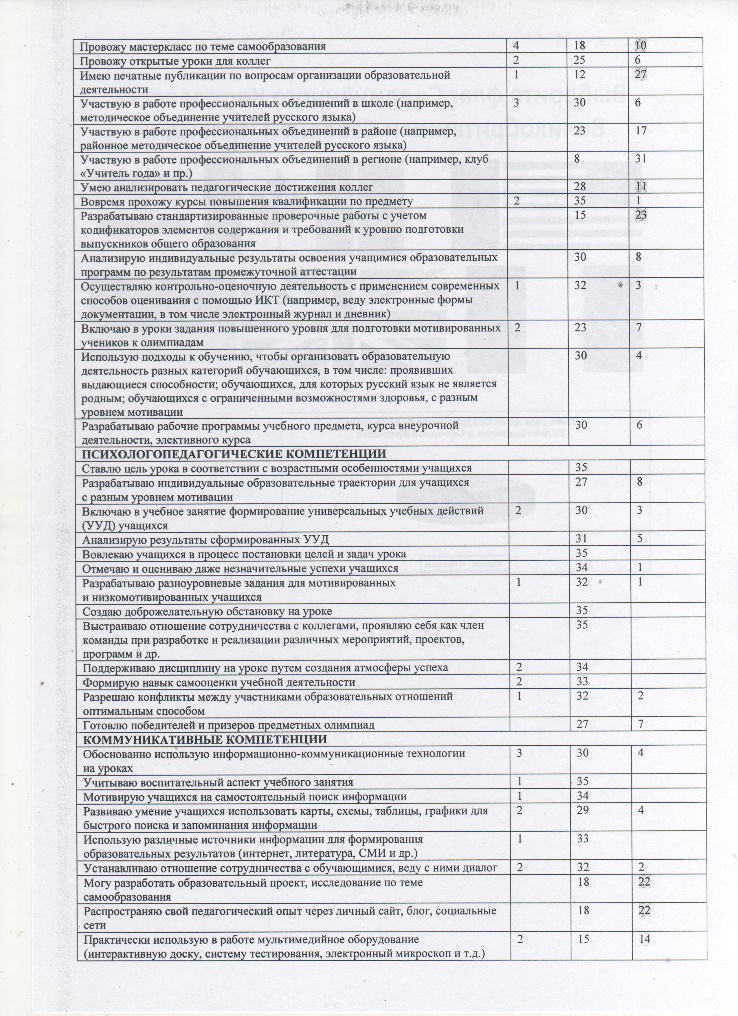 Педсовет «Психолого-педагогическое сопровождение образовательного процесса» (15.04.2021)
Темы докладов и мастер-классов:
Кузнецова И.В. «Психолого-педагогическое сопровождение образовательного процесса в XXI веке»
Мухаметшина А.М. – «Soft skills – основа современных образовательных стандартов».
Назарова Т.И. – «Эмоциональный интеллект как основа успешного будущего наших учеников (особенно детей с ОВЗ)»
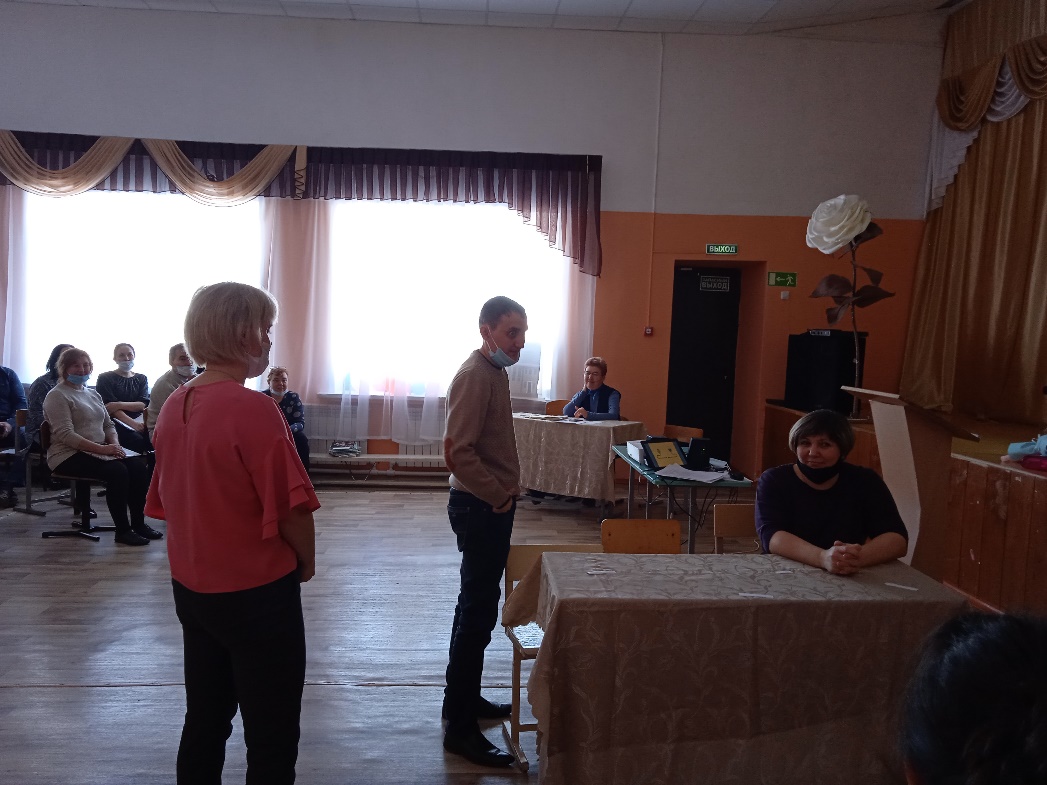 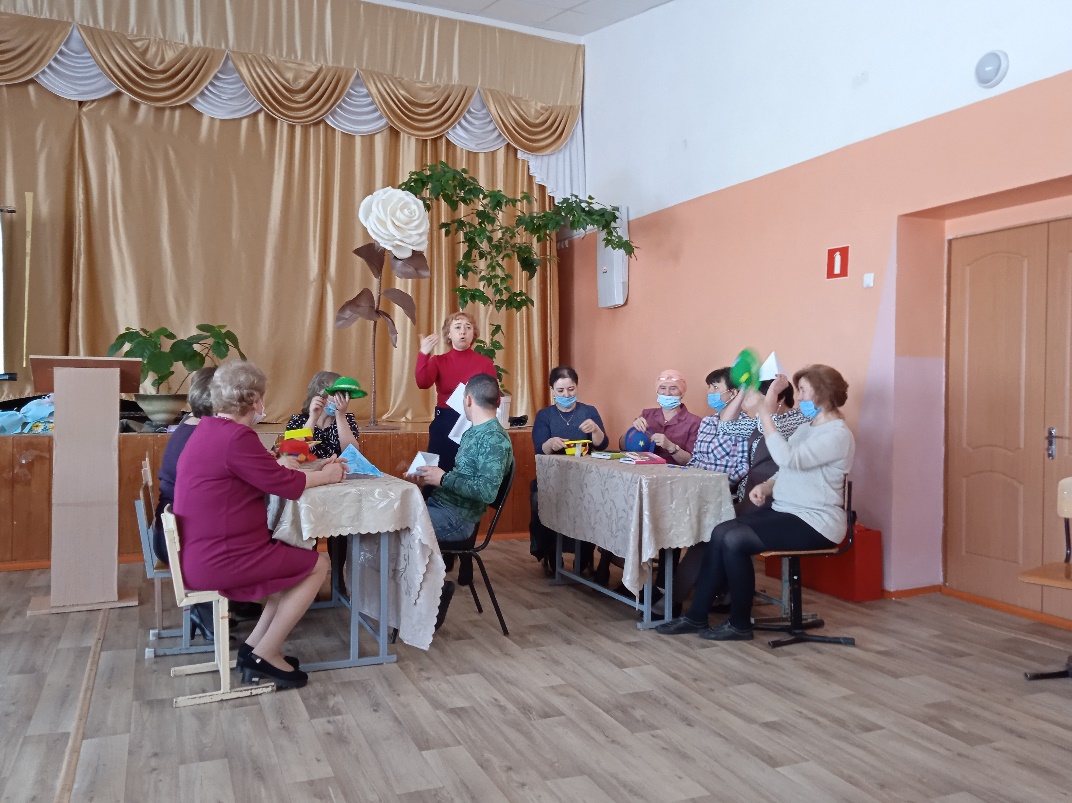 Семинар-практикум «Функциональная грамотность учителя – основа функциональной грамотности ученика» (15.04.2021)
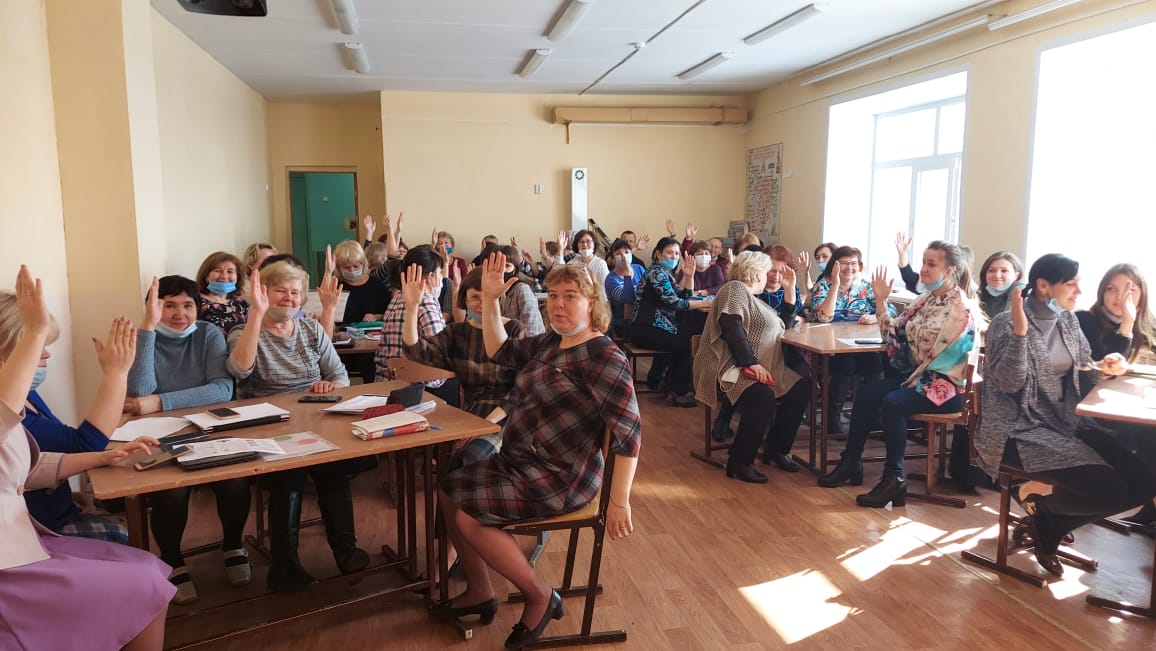 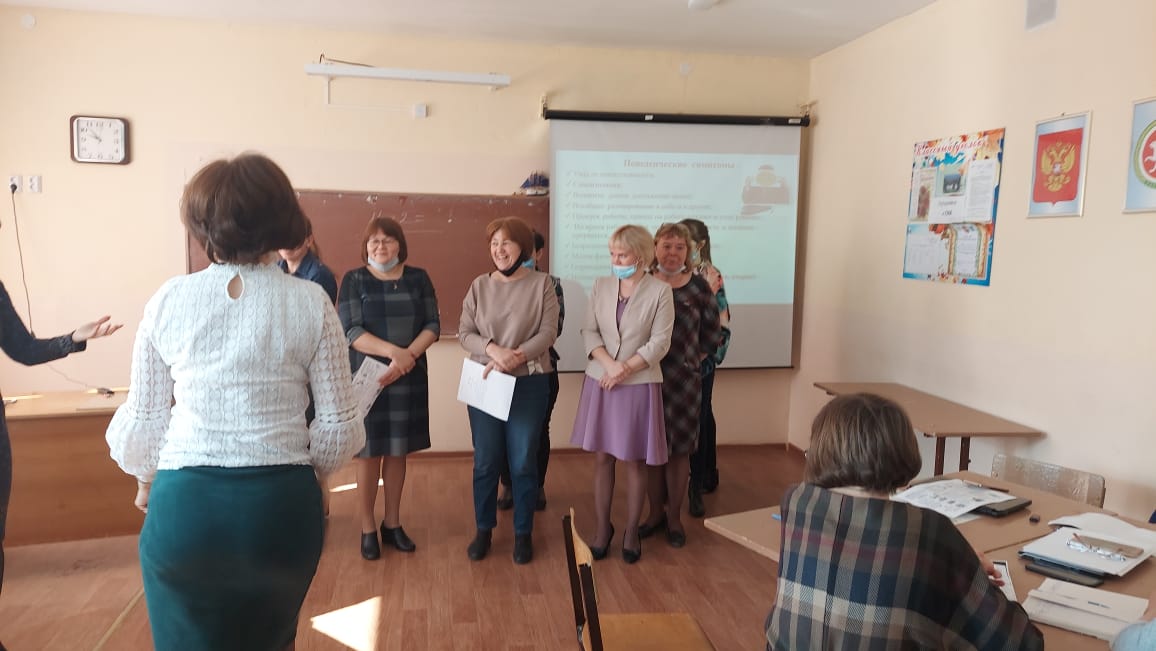 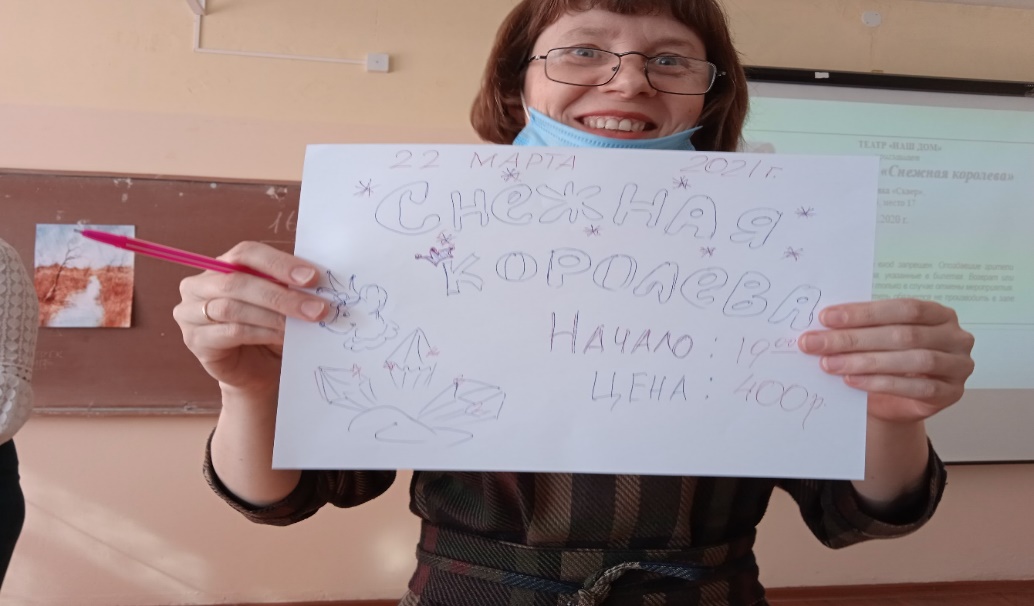 Методическая Неделя «Содержание, технологии и формы организации учебного процесса в условиях новых стандартов» (1-5.02.2021)
С 1 по 5 февраля 2021 года в Рыбно-Слободской школе № 2 проходила Методическая неделя по теме «Содержание, технологии и формы организации учебного процесса  в условиях новых стандартов»
В течение пяти дней учителя показали 15 открытых уроков, демонстрируя свои умения проектировать урок с учетом требований федеральных государственных образовательных стандартов, рекомендаций введения заданий на формирование функциональной грамотности. 
В период пандемии коронавируса ежегодные Методические дни в школе с приглашением учителей Рыбно-Слободского района оказались под угрозой.
Было принято решение провести Методическую неделю дистанционно, с помощью Конференции Zoom. Поэтому открытые уроки в школе смогли посмотреть все желающие педагоги района, выбирая в программе интересующий урок и заходя на него по ссылке.
После проведенного урока каждый учитель давал краткий  самоанализ, далее организовывалась обратная связь с присутствующими дистанционно на уроке педагогами. Все отзывы были положительные.
 Этот новый, экспериментальный опыт по дистанционному обобщению опыта педагогов Рыбно-Слободской школы № 2 можно считать удачным.
Методическая Неделя «Содержание, технологии и формы организации учебного процесса в условиях новых стандартов» (1-5.02.2021)
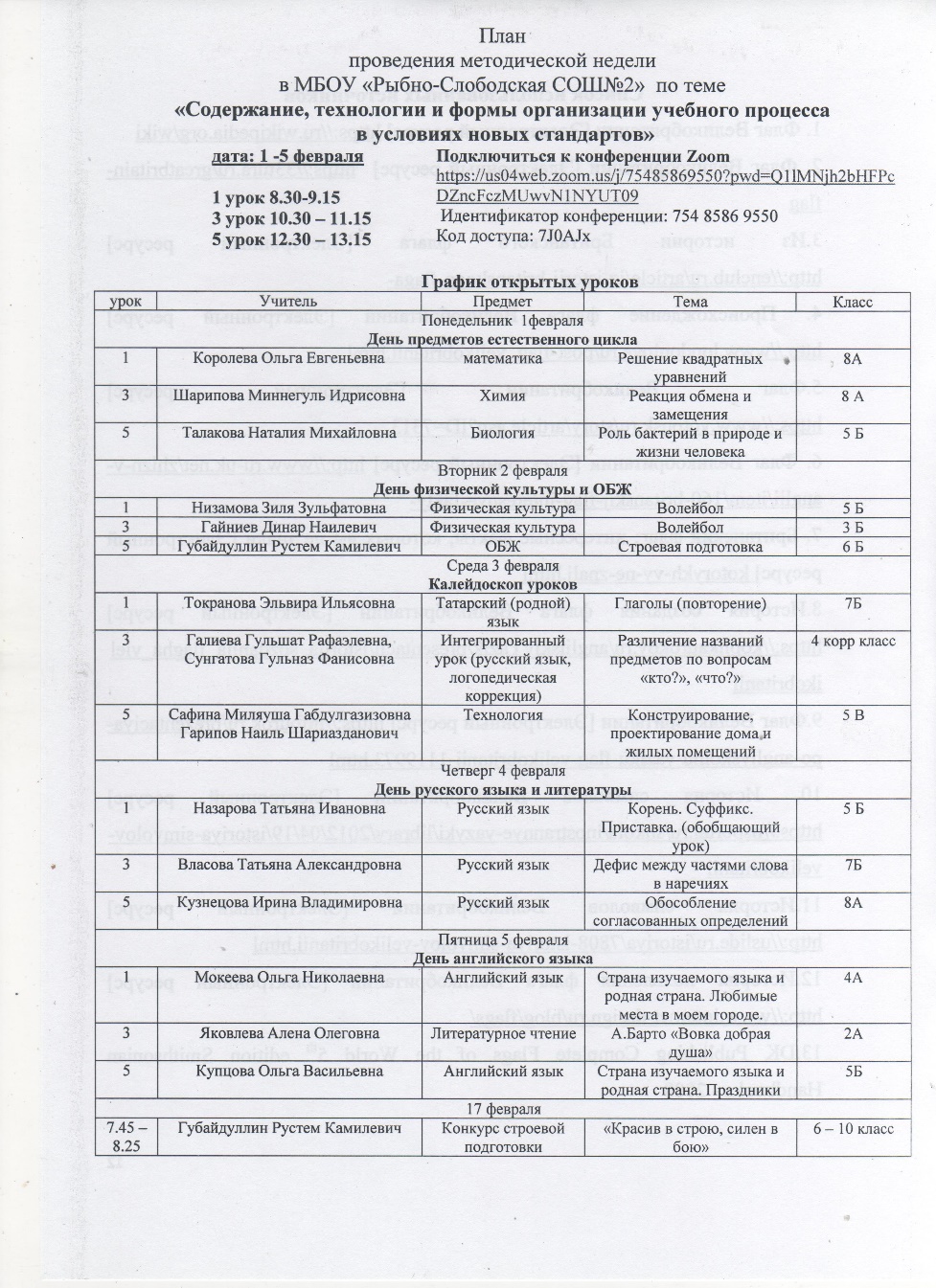 Методическая Неделя «Содержание, технологии и формы организации учебного процесса в условиях новых стандартов» (1-5.02.2021)
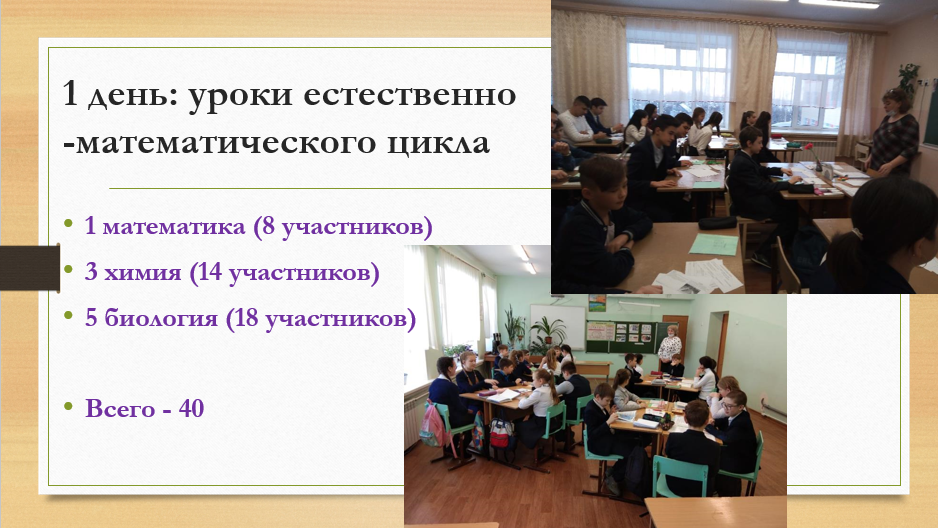 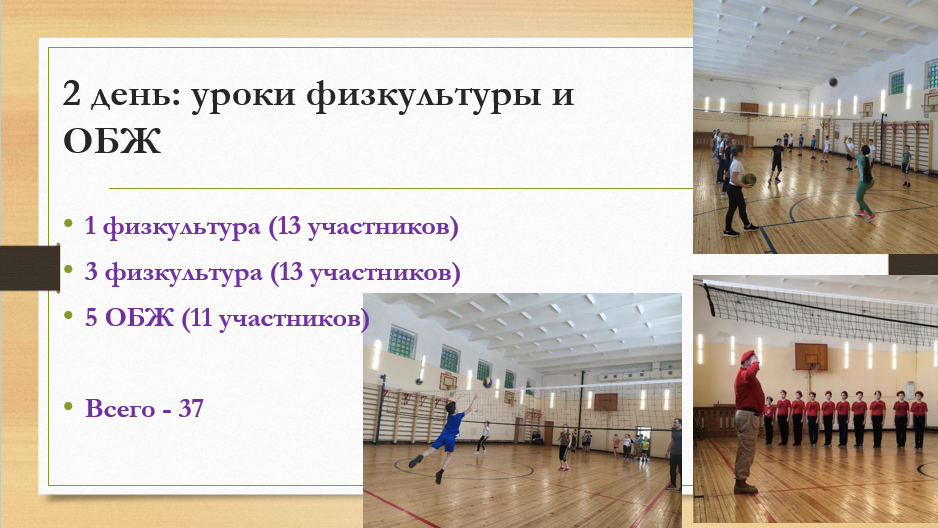 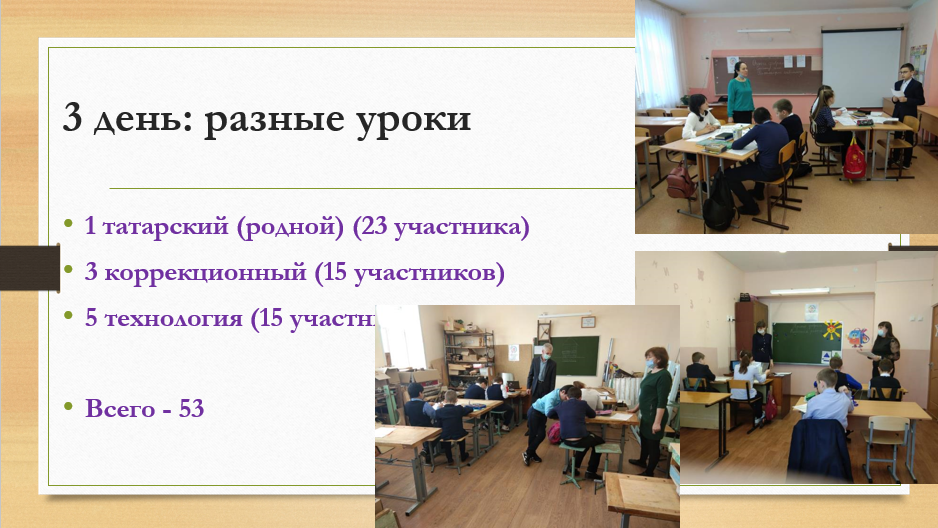 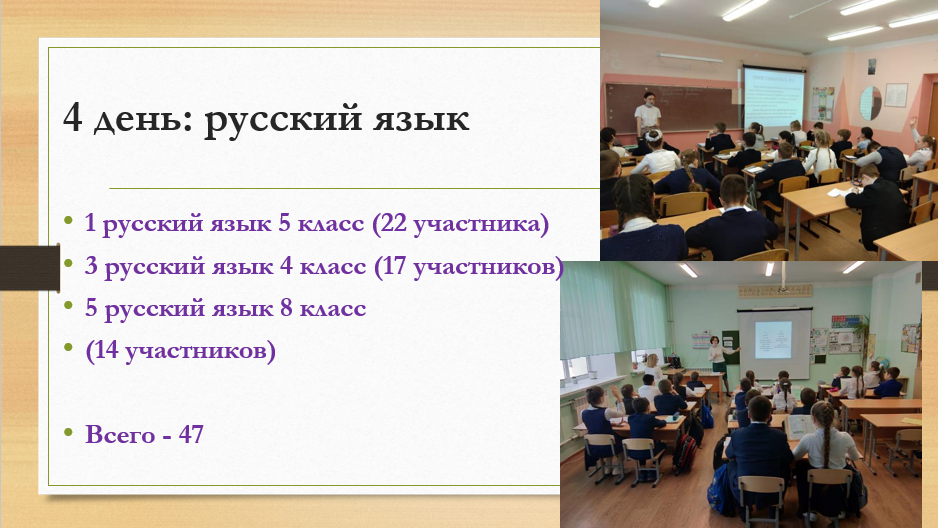 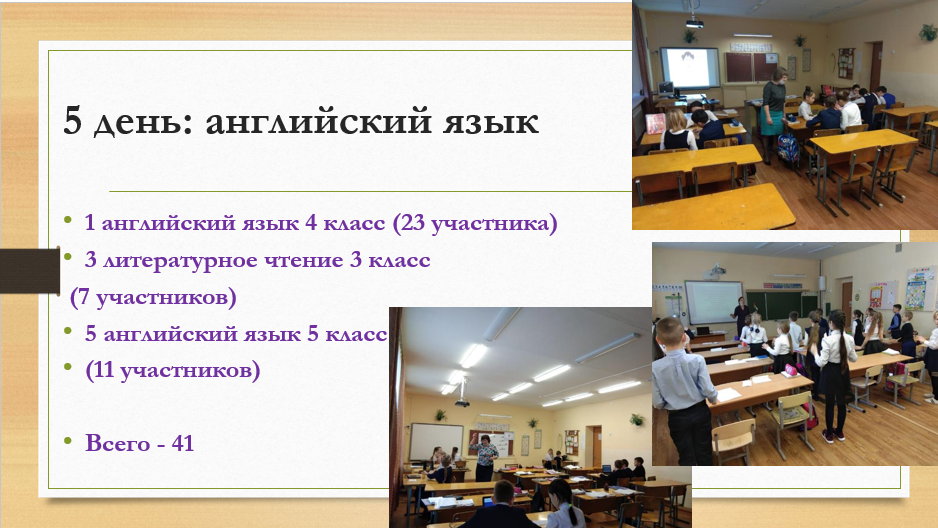 Подпрограмма «Низкое качество преодоления языковых и культурных барьеров»
Целевое назначение подпрограммы - формирование механизма повышения качества обученности детей, имеющих языковые и культурные барьеры. Развитие гражданской патриотической позиции и формирование социальной ответственности обучающихся
Подпрограмма «Низкое качество преодоления языковых и культурных барьеров»
Задачи:
Формирование в образовательном пространстве Учреждения проектно-деловой культуры.
Отбор и внедрение механизма поиска и сопровождения одаренных детей;
Создание и внедрение механизма ассимиляции культур, преодоление межрелигиозных недопониманий
Формирование социальной грамотность и компетенции, способствующих адаптации обучающихся к жизни в современном обществе;
Совершенствование системы воспитания гражданской патриотического сознания обучающихся.
Подпрограмма «Низкое качество преодоления языковых и культурных барьеров»
Ожидаемые результаты:
наличие апробированного механизма формирования проектно-деловой культуры участников образовательных отношений;
наличие апробированного механизма ассимиляции культур, преодоление межрелигиозных недопониманий 
сформированная система поиска и сопровождения одаренных детей;
эффективно работающий механизм формирования у обучающихся социальной грамотности и компетенций, способствующих адаптации обучающихся к жизни в современном обществе;
наличие современной системы гражданского и патриотического воспитания обучающихся с опорой на их личный, семейный и эмоциональный опыт и интересы
Мероприятия для реализации подпрограммы
Мероприятия для реализации подпрограммы
Материалы, подтверждающие реализацию подпрограммы «Низкое качество преодоления языковых и культурных барьеров»
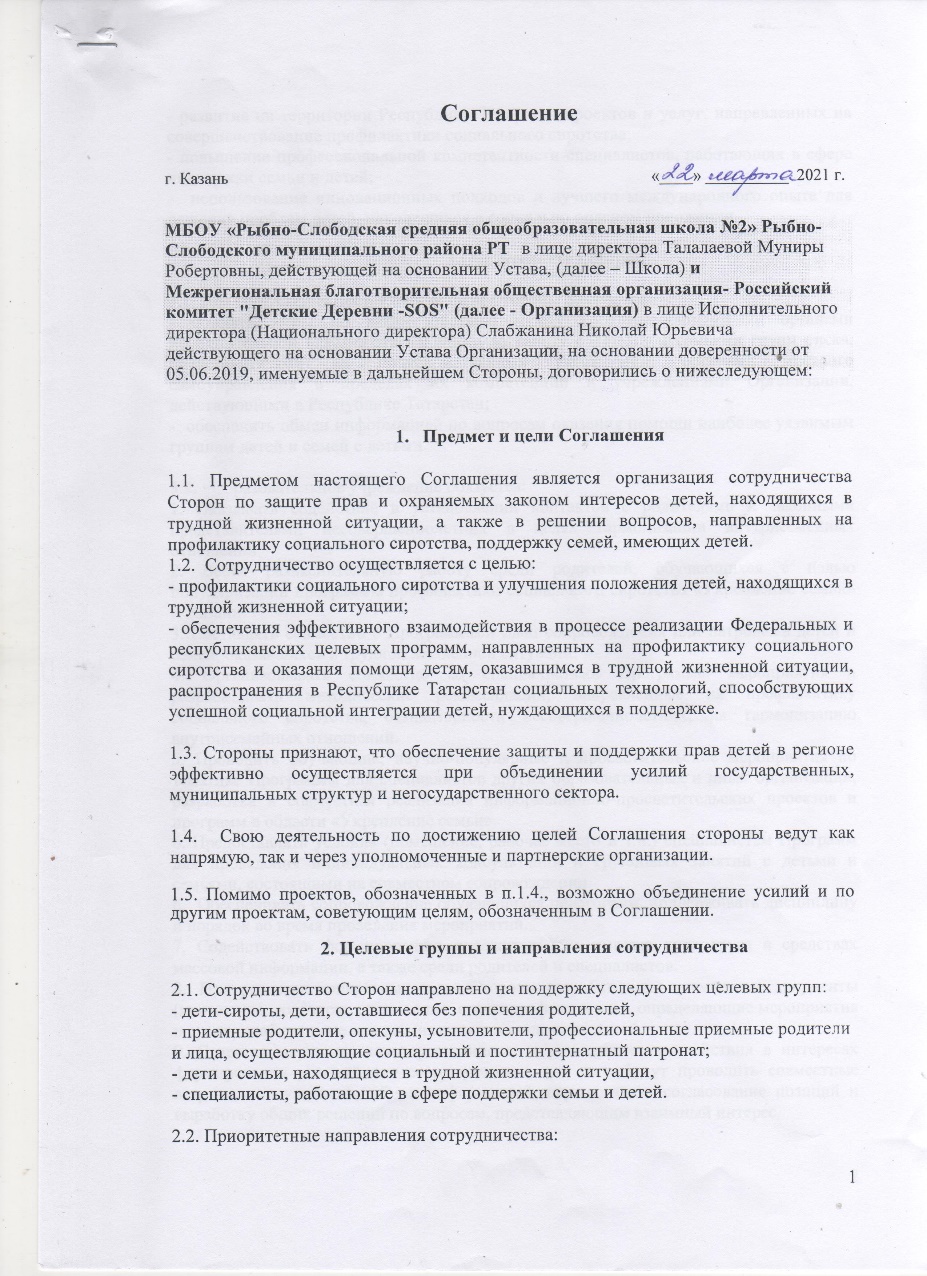 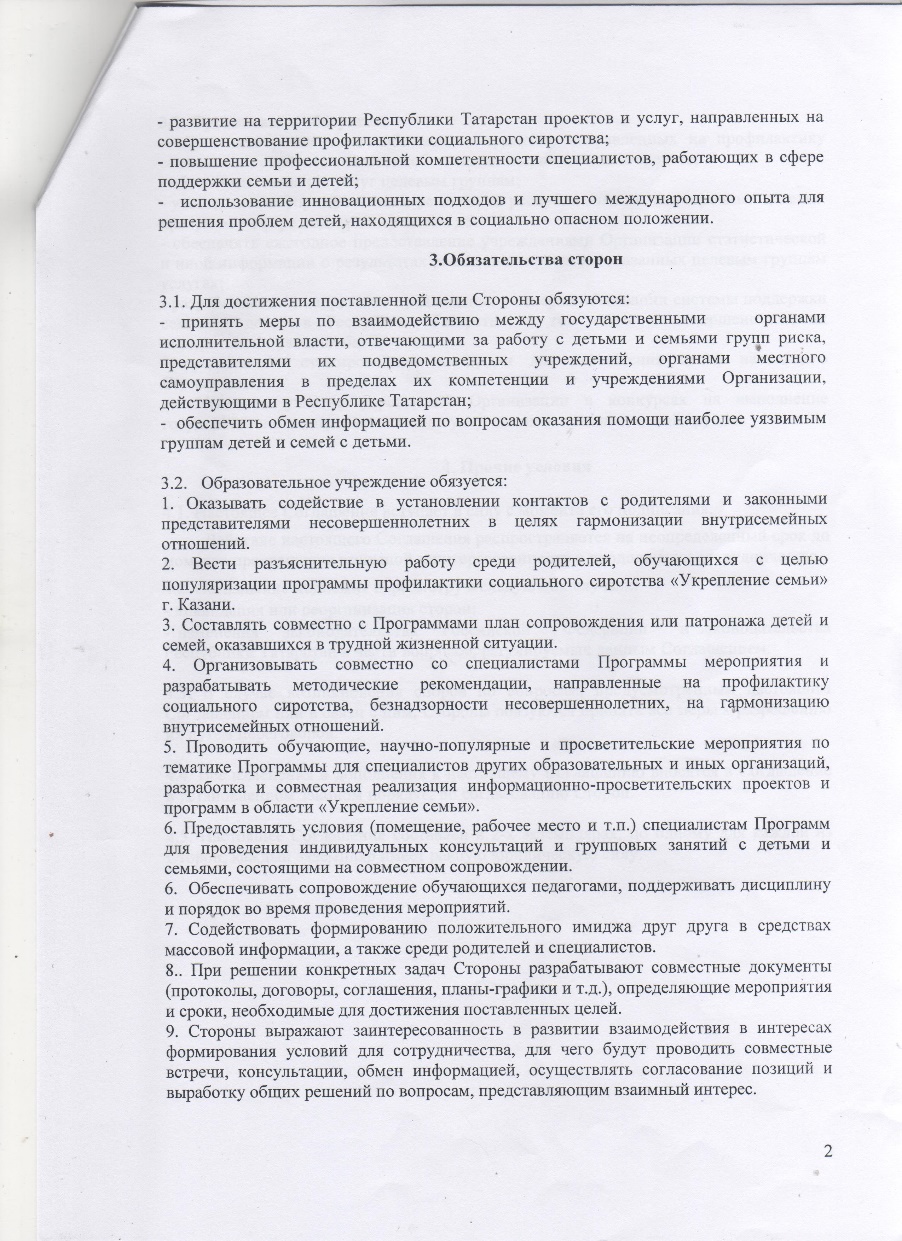 Материалы, подтверждающие реализацию подпрограммы «Низкое качество преодоления языковых и культурных барьеров»
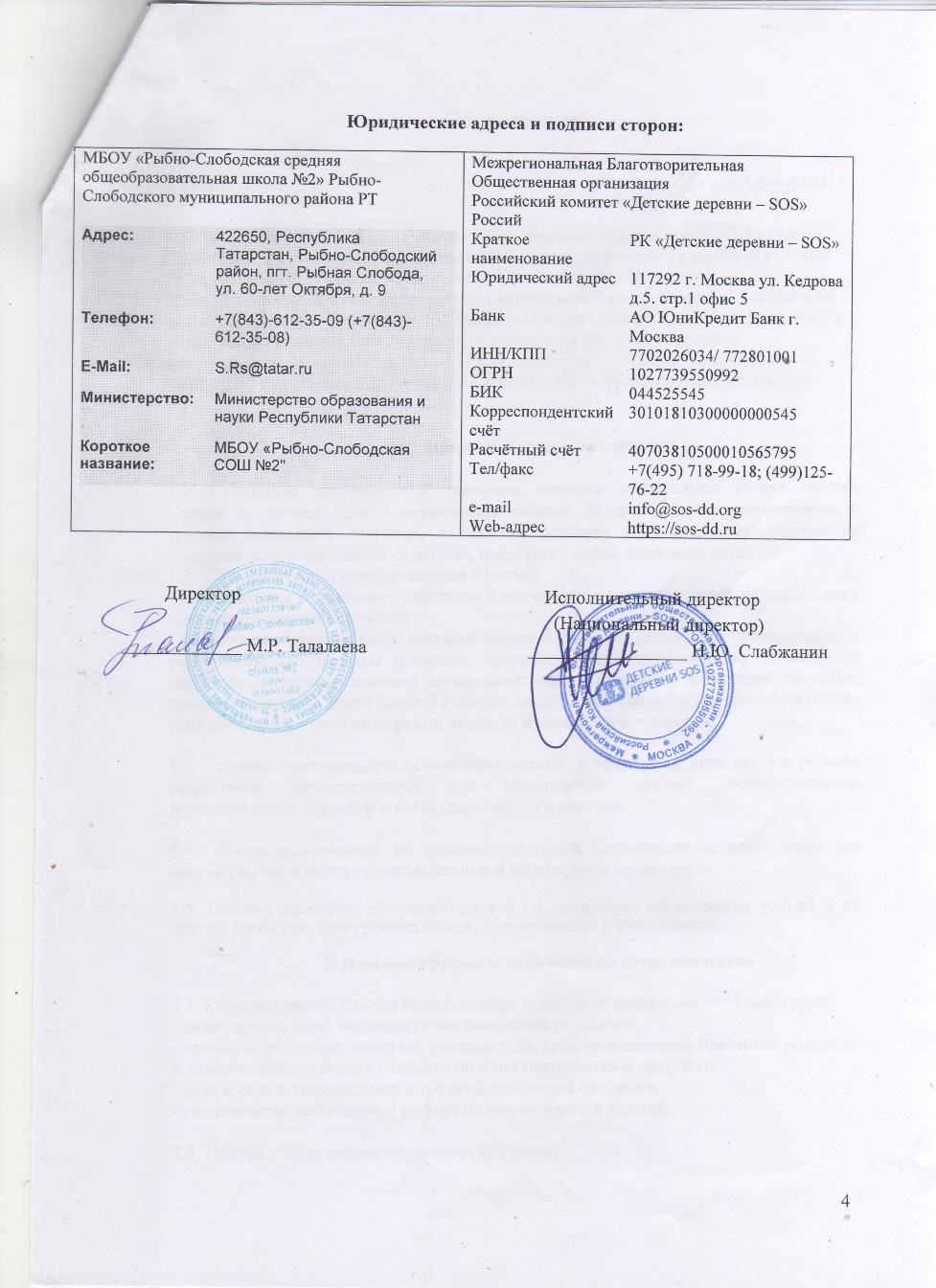 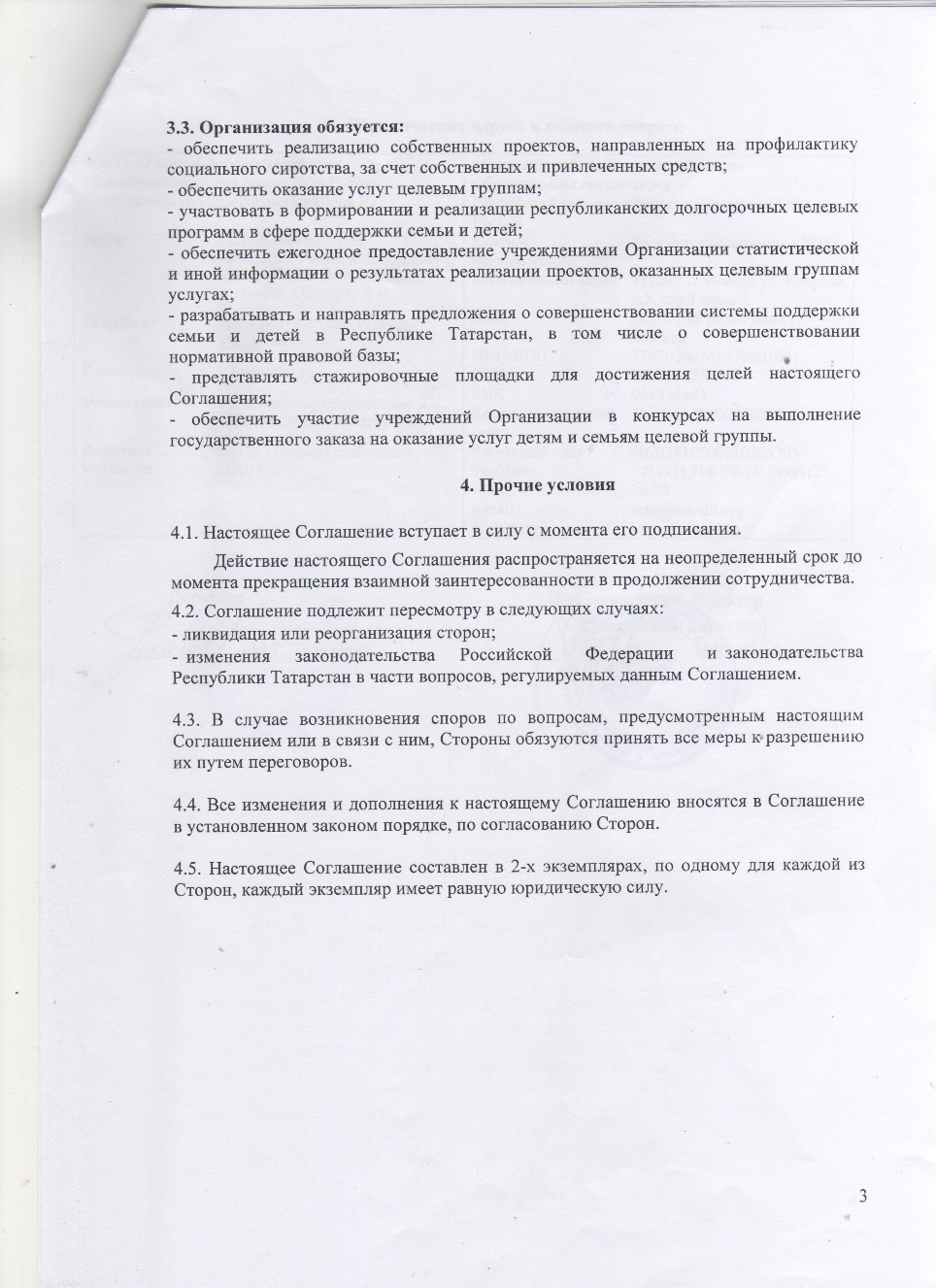 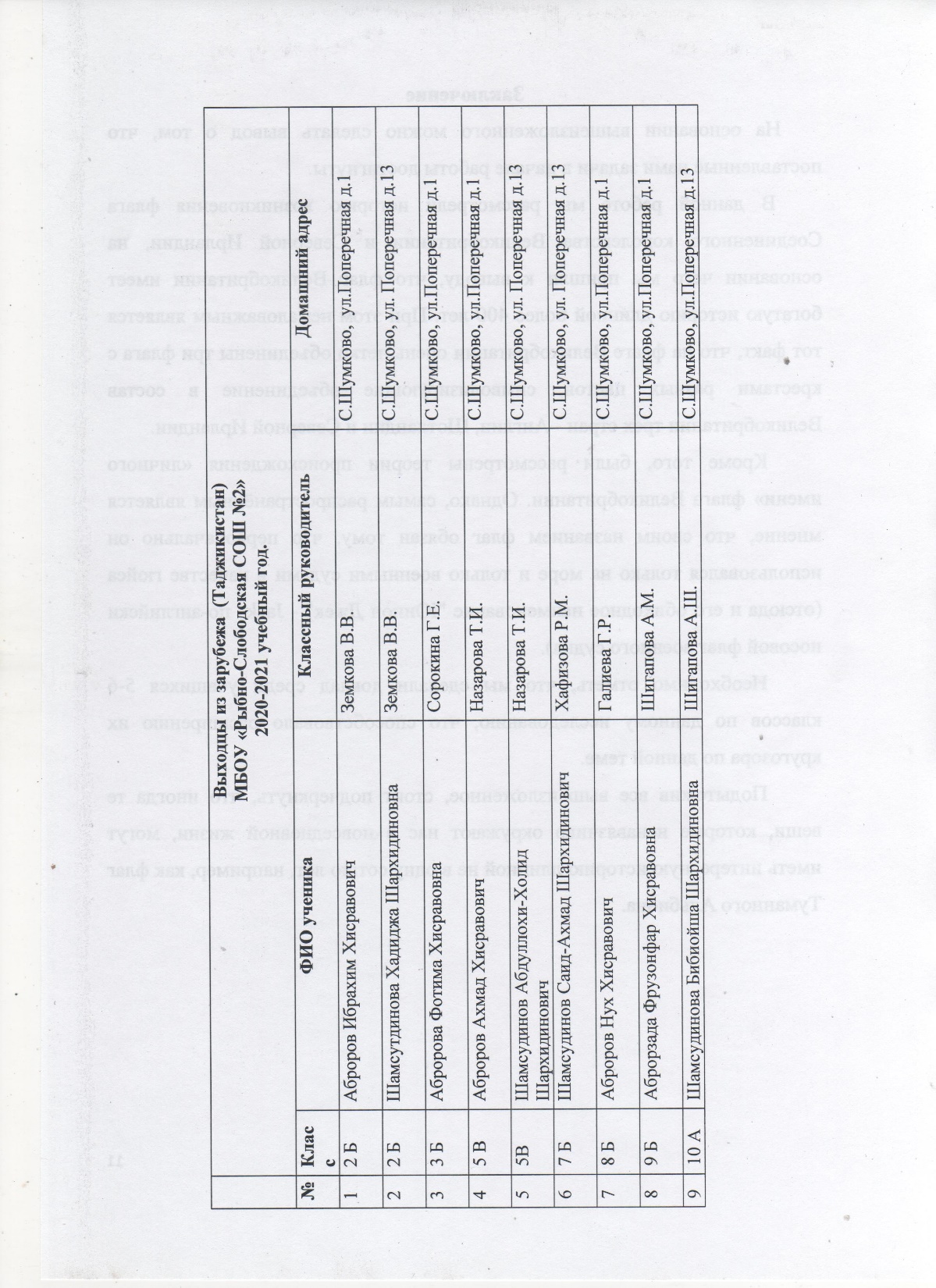 Материалы, подтверждающие реализацию подпрограммы «Низкое качество преодоления языковых и культурных барьеров»
Проведен мониторинг и создан банк данных обучающихся с низким качеством преодоления языковых и культурных барьеров
Материалы, подтверждающие реализацию подпрограммы «Низкое качество преодоления языковых и культурных барьеров»
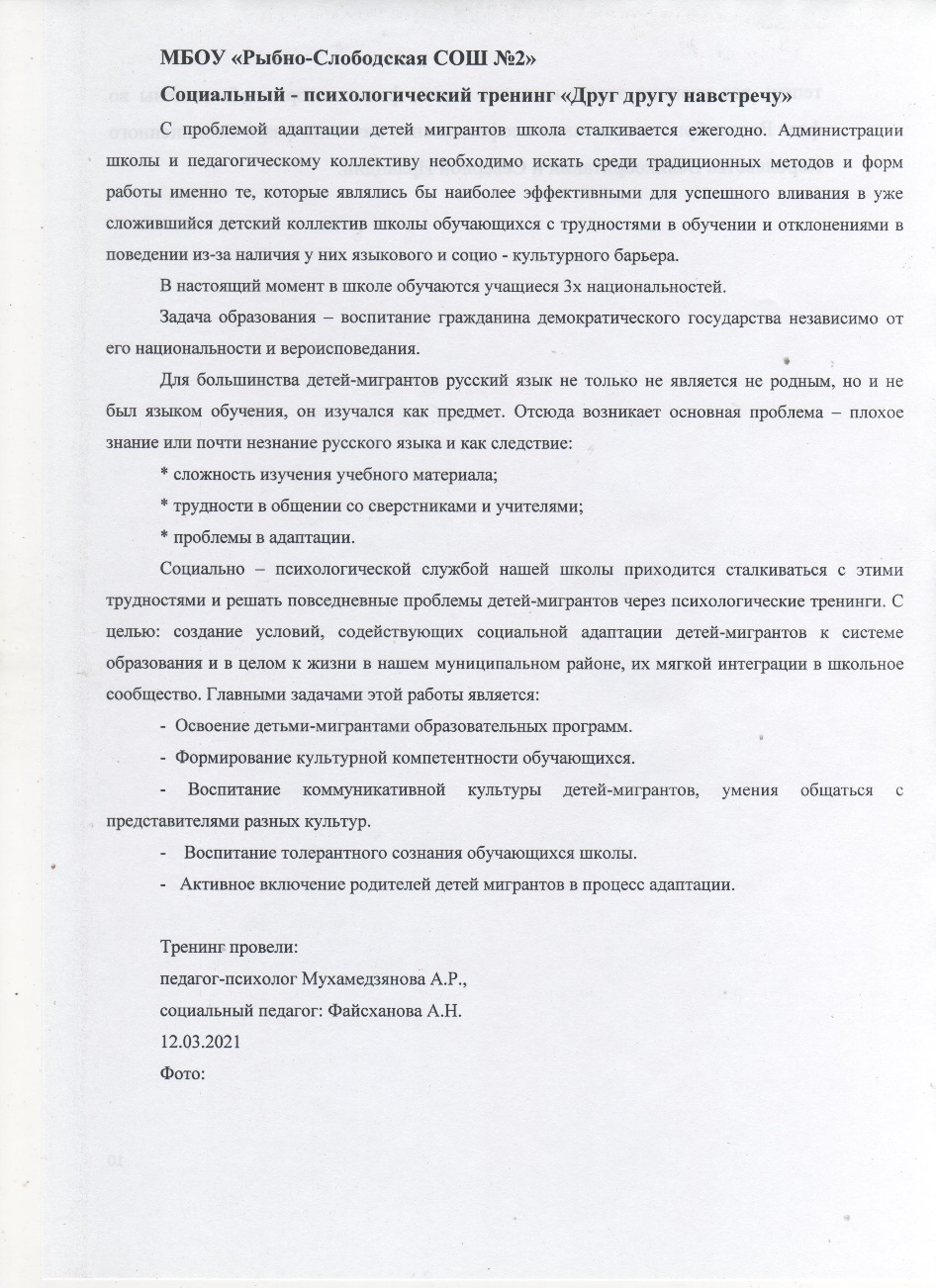 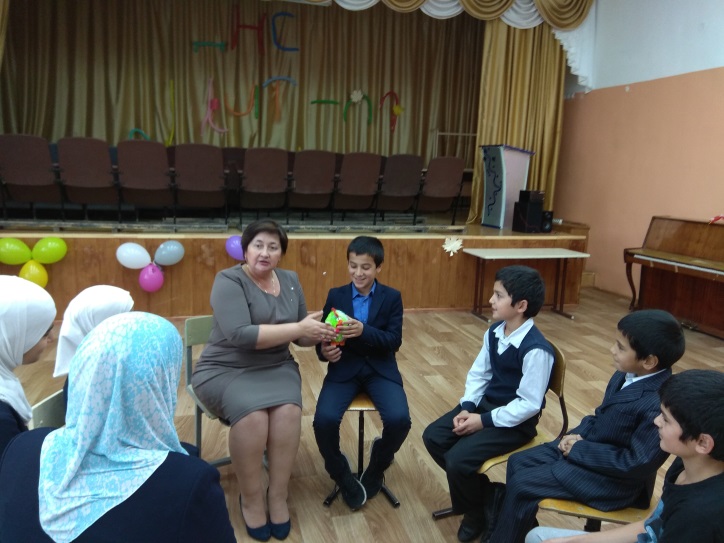 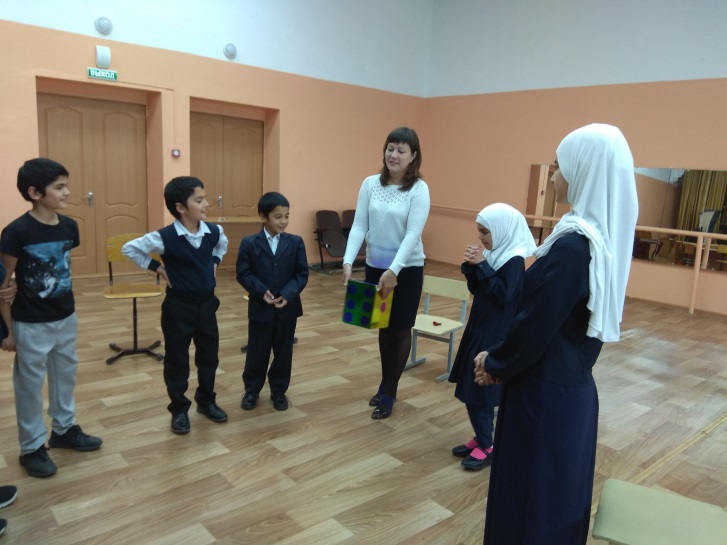 Подпрограмма «Высокая доля обучающихся ОВЗ»
Целевое назначение подпрограммы - обеспечение максимальной доступности МБОУ «Рыбно-Слободская СОШ № 2» для всех групп обучающихся с ограниченными возможностями здоровья
Подпрограмма «Высокая доля обучающихся ОВЗ»
Задачи:
обновление материально-технической базы для обеспечения условий реализации проекта;
выявление особых образовательных потребностей детей с ОВЗ;
осуществление индивидуально ориентированного медико-социального и психолого-педагогического сопровождения детей с ОВЗ с учётом их индивидуальных возможностей;
обеспечение возможности освоения детьми с ОВЗ основной образовательной программы и их интеграцию в Учреждение;
формирование условия для эффективного развития обучающихся с ОВЗ.
Подпрограмма «Высокая доля обучающихся ОВЗ»
Ожидаемые результаты:
создание доступной среды в пространстве школы для обеспечения качества образования детей - инвалидов (ОВЗ);
включение детей - инвалидов (ОВЗ) в школьную жизнь, с целью их дальнейшей успешной социализации;
проведение совместных занятий детей - инвалидов (ОВЗ) и школьников для продвижения принципов инклюзивного образования;
оптимизация современной образовательной инфраструктуры, создание в Учреждении Центра поддержки, обучения и развития детей-инвалидов, детей с ограниченными возможностями здоровья; реабилитация и сохранение физического и психического здоровья обучающихся с ОВЗ;
организация развития педагогического потенциала, курсы повышения квалификации, (семинары, форумы, конференции, вебинары, мастер-классы и другие формы обобщения опыта), организация инклюзивных занятий, активизация проектной деятельности школьников, освоения инновационных форм построения образовательного процесса.
Мероприятия для реализации подпрограммы
Мероприятия для реализации подпрограммы
Материалы, подтверждающие реализацию подпрограммы «Высокая доля обучающихся ОВЗ»
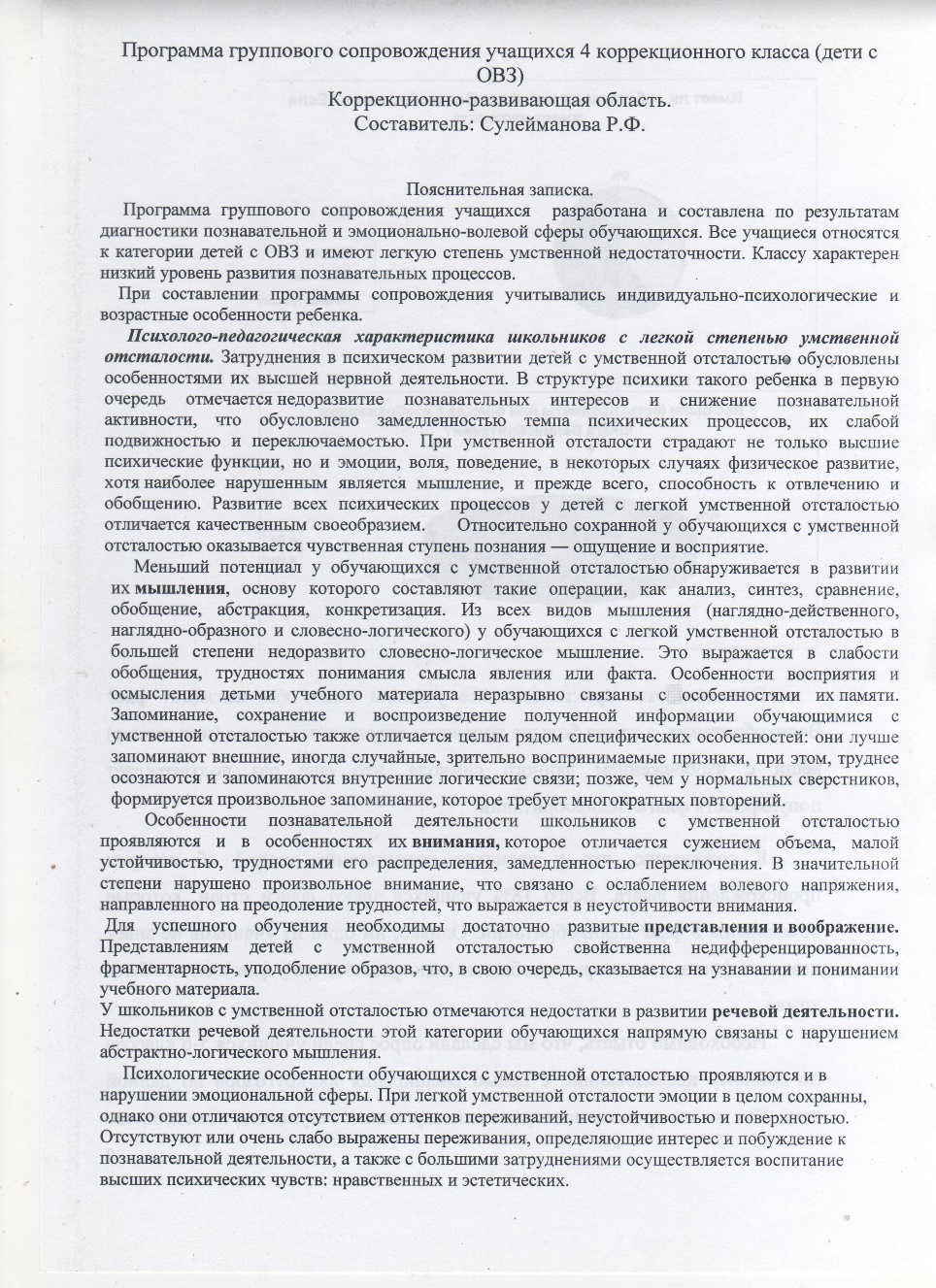 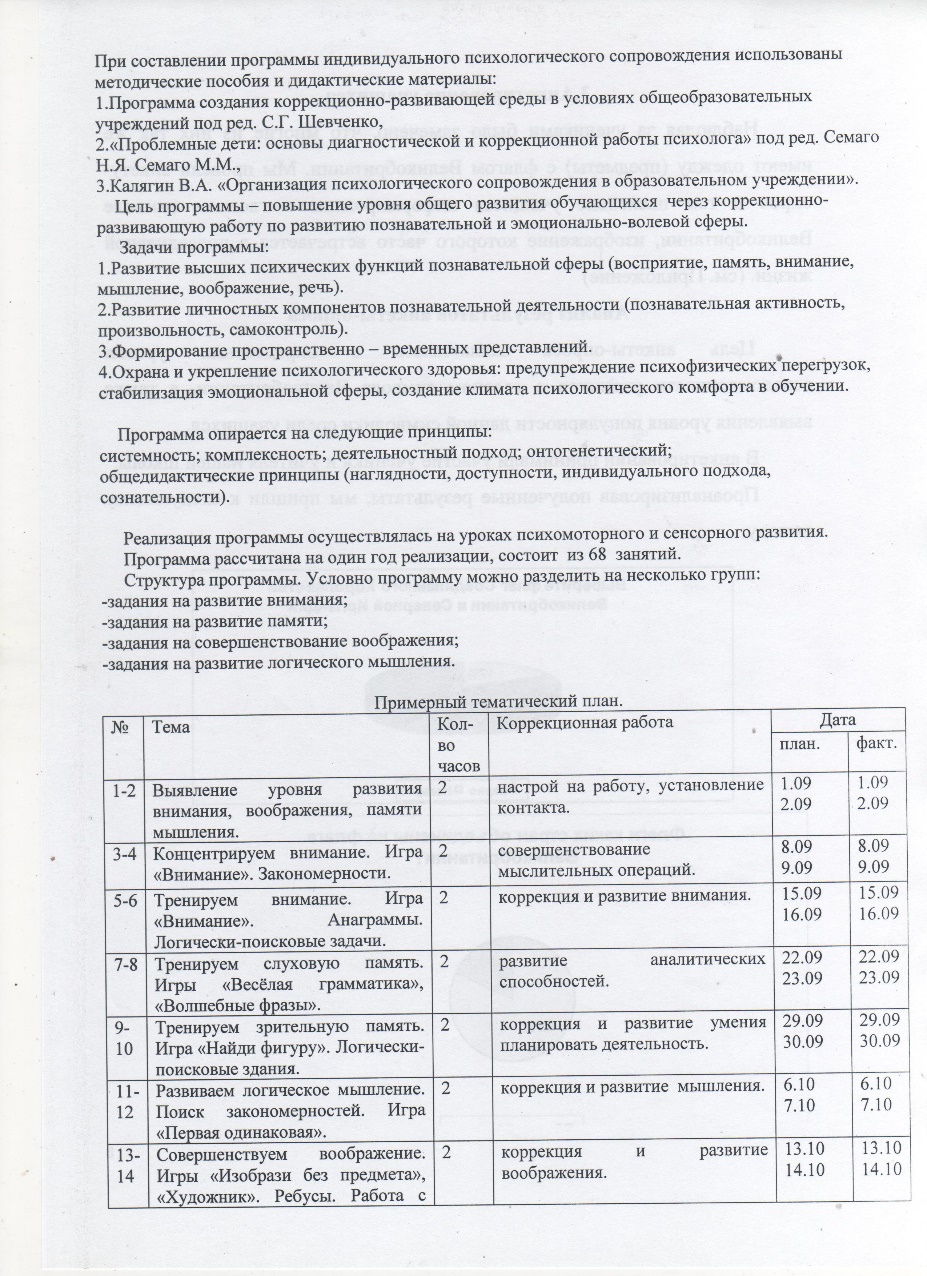 Материалы, подтверждающие реализацию подпрограммы «Высокая доля обучающихся ОВЗ»
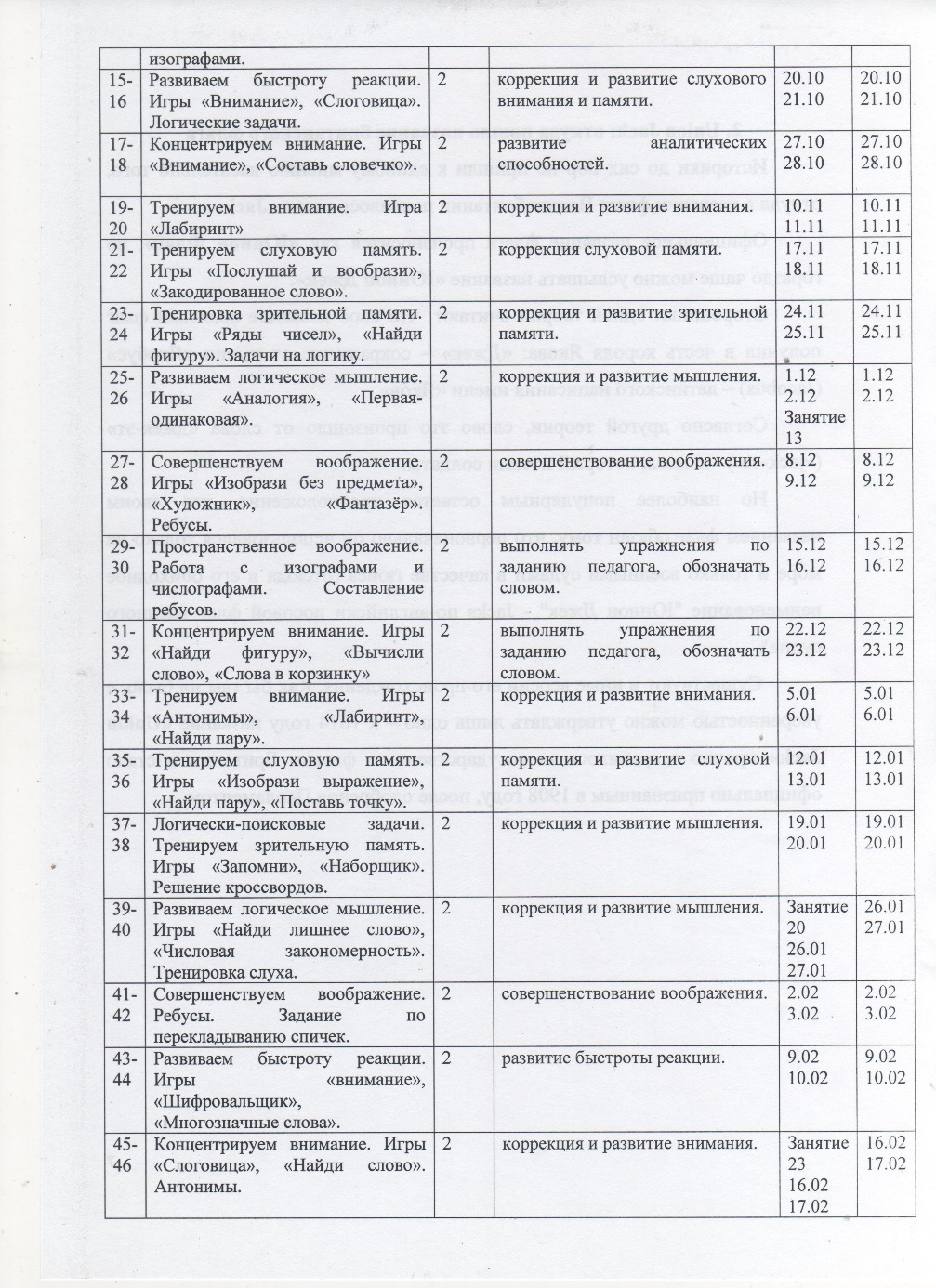 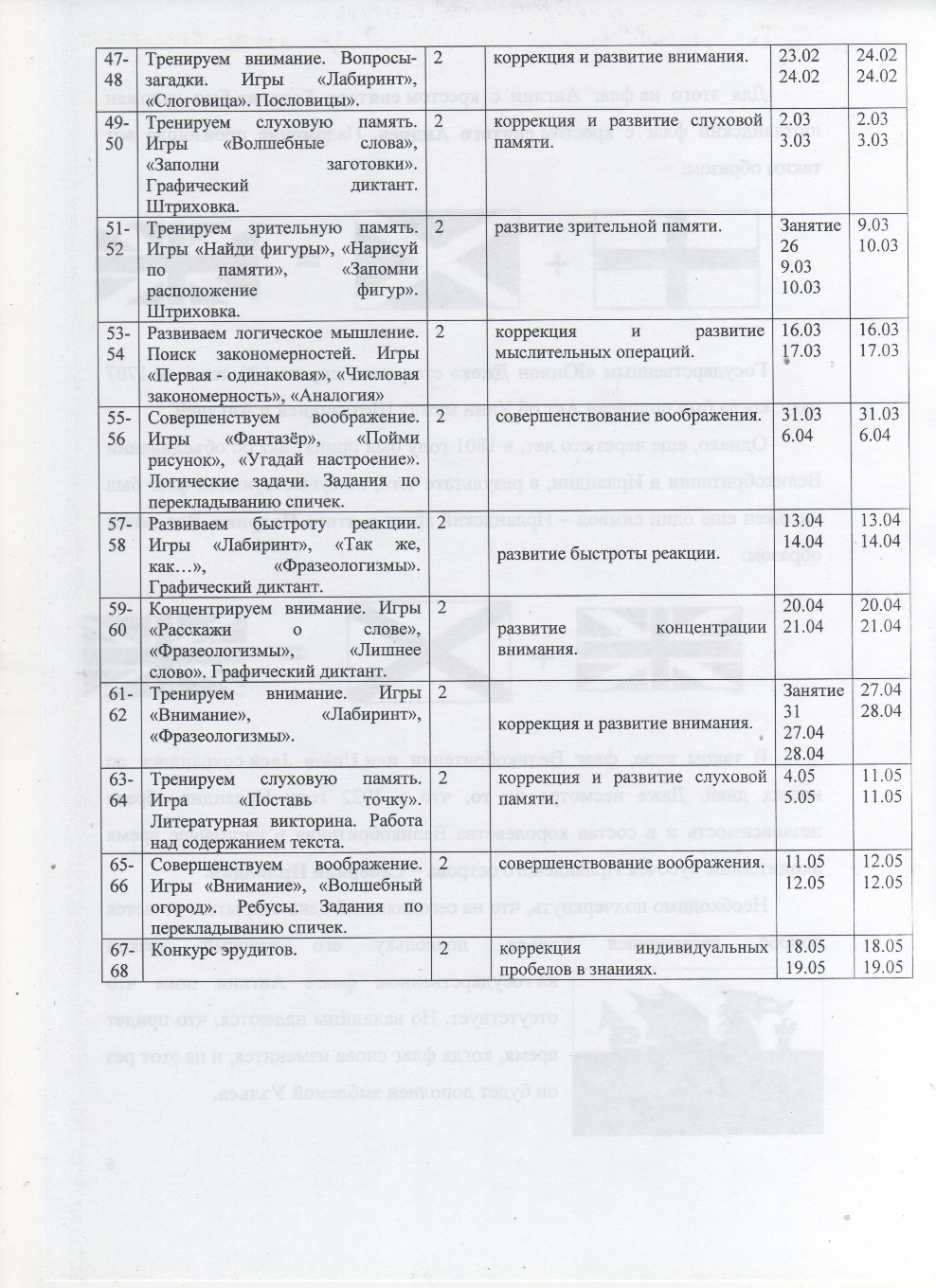 Материалы, подтверждающие реализацию подпрограммы «Высокая доля обучающихся ОВЗ»
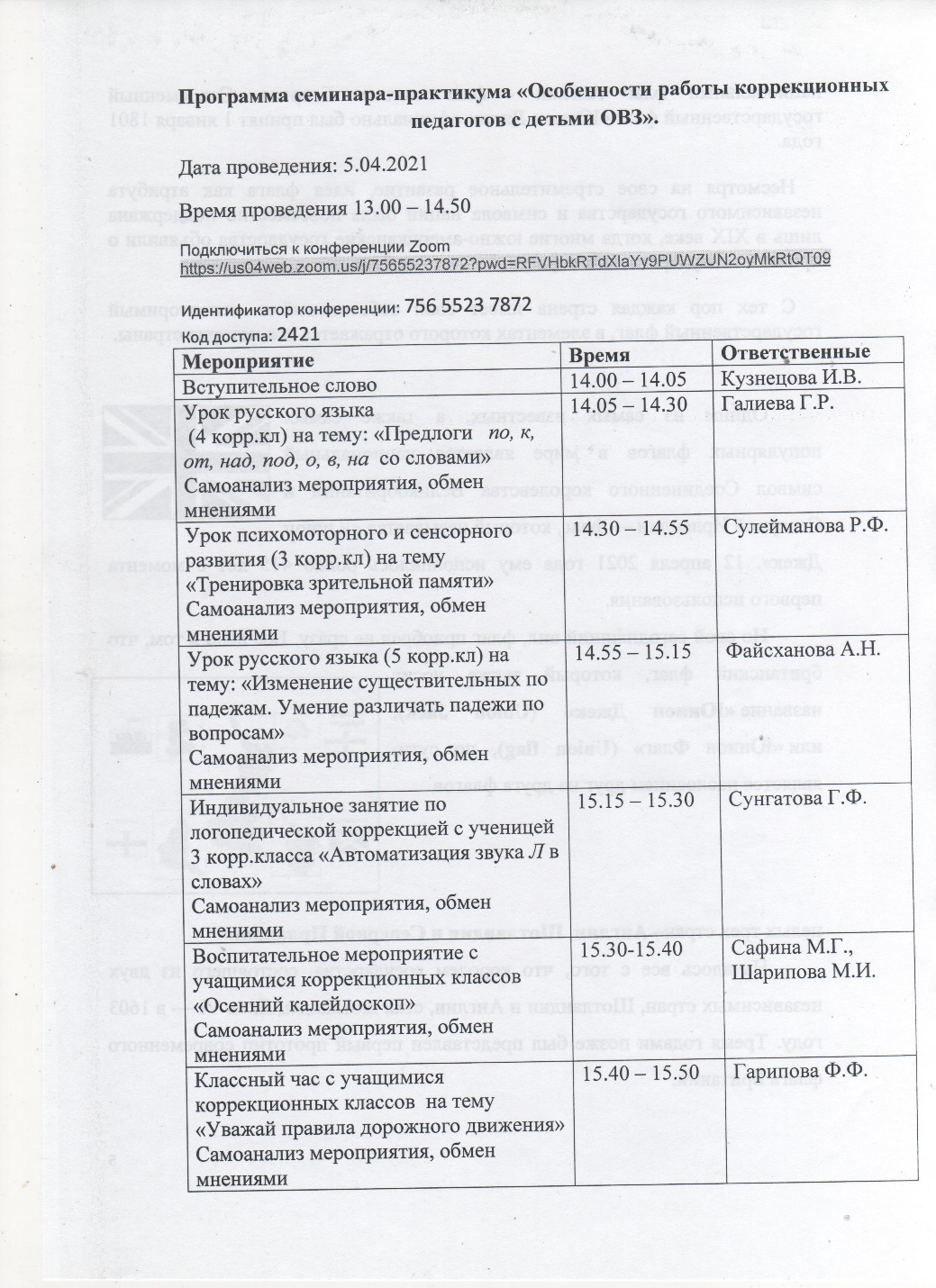 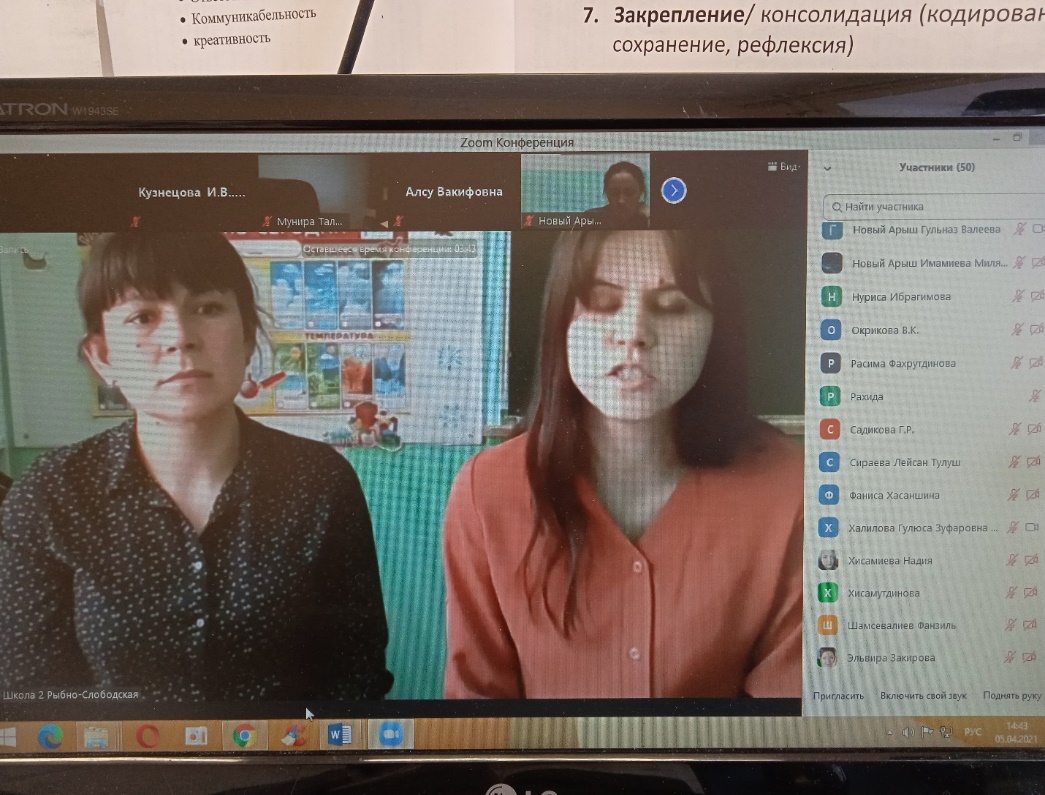 Материалы, подтверждающие реализацию подпрограммы «Высокая доля обучающихся ОВЗ»
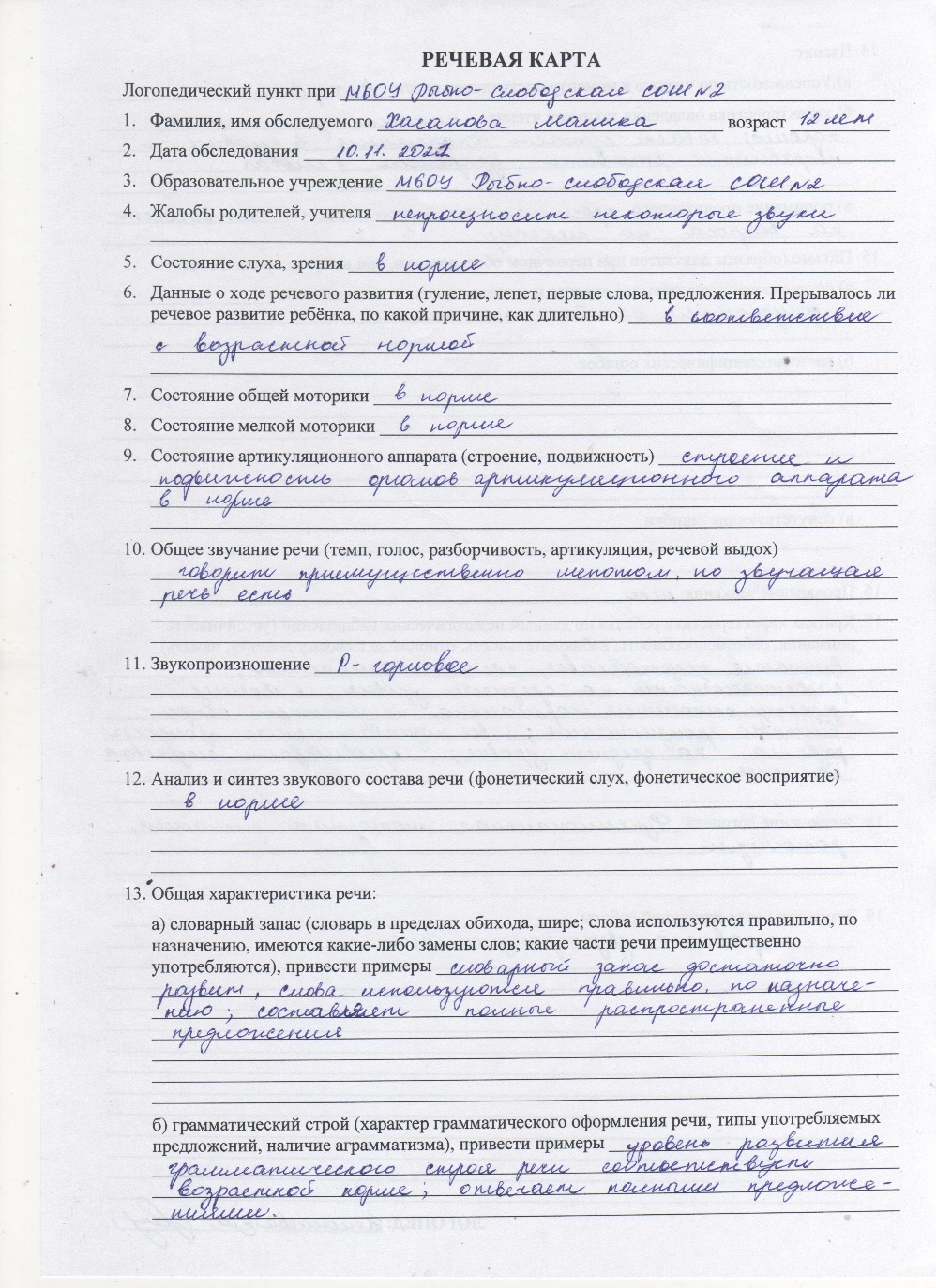 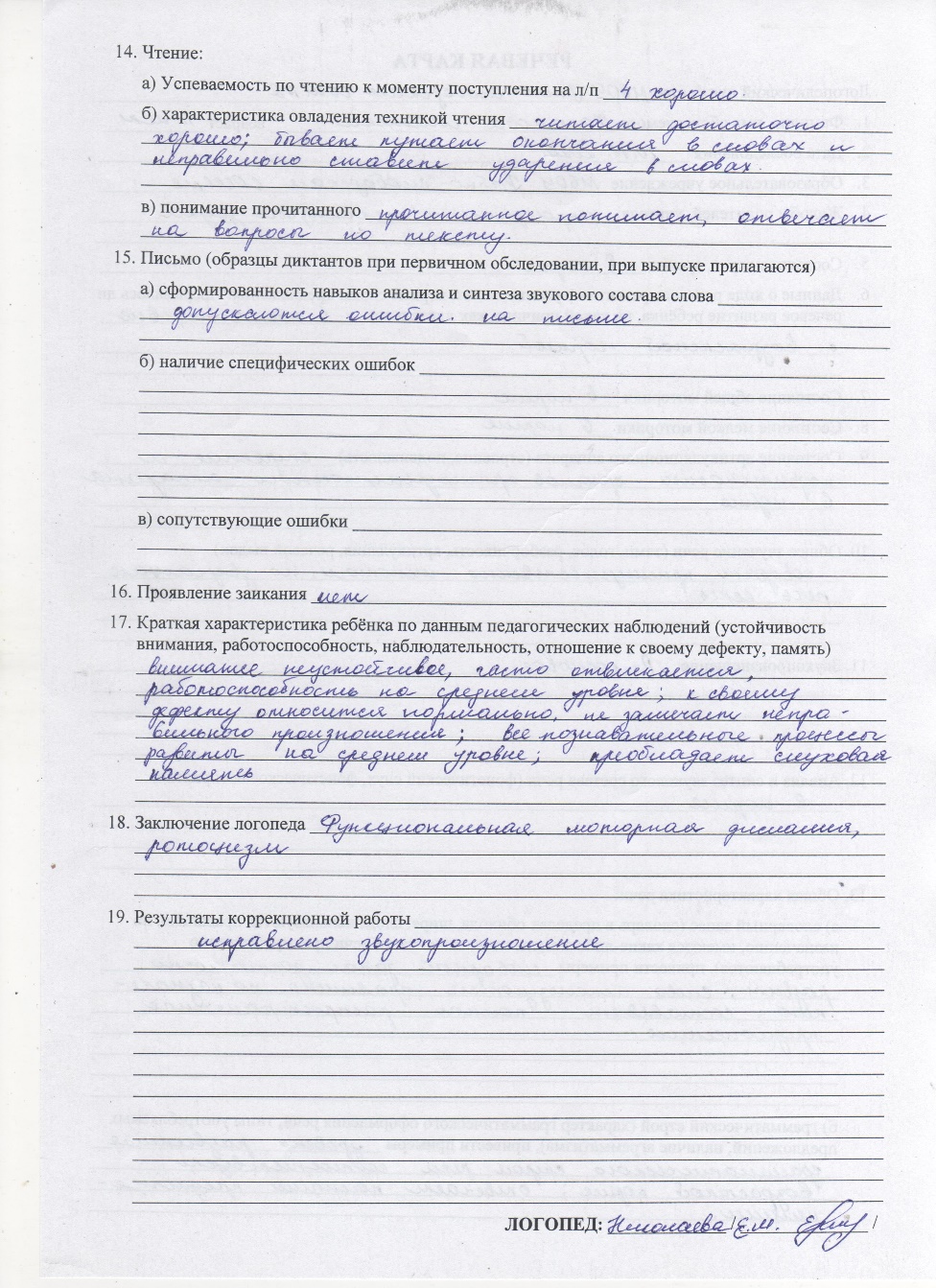 Материалы, подтверждающие реализацию подпрограммы «Высокая доля обучающихся ОВЗ»
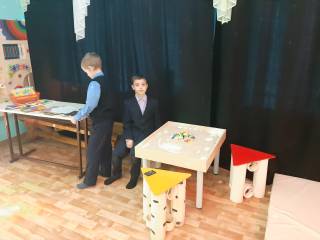 Приобретена комната психологической разгрузки
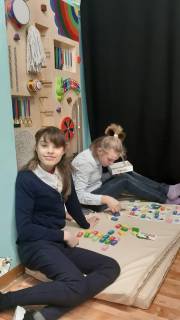 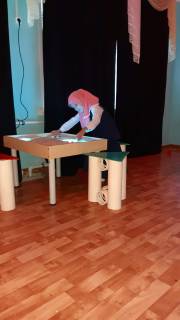 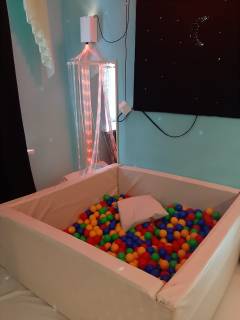 Материалы, подтверждающие реализацию подпрограммы «Высокая доля обучающихся ОВЗ»Курсовая подготовка
Подпрограмма «Низкий уровень оснащения школы»
Целевое назначение подпрограммы - создание современной безопасной цифровой образовательной среды, обеспечивающей высокое качество и доступность образования всех видов и уровней; развитие школьной инфраструктуры и открытой информационно-образовательной среды в соответствии с требованиями ФГОС
Подпрограмма «Низкий уровень оснащения школы»
Задачи  
Организация деятельности по формированию безопасной образов тельной среды, обеспечивающей комфортные условия для учащихся, учителей и родителей.
Развитие электронного школьного документооборота, системы открытого электронного мониторинга и обязательной публичной отчетности.
Модернизация учебно-методической и информационно-технической базы учебных кабинетов в соответствии с требованиями ФГOC.
Разработка Программы преобразования школьной медиатеки:
Модернизация программно- технических средств, обновление компьютерного парка; мультимедийного и иного технического оборудования школьной медиатеки;
оснащение школьного пресс-центра на базе медиатеки;	
- разработка программы внеурочной деятельности «Основы медиа культуры»
Изучение информационных потребностей всех участников образовательного процесса в условиях модернизации системы образования. Проведение мониторинга.
Обеспечение доступа к информационным образовательным ресурсам всем участникам образовательного процесса. Каталог сетевых образовательные ресурсов.
Взаимодействие с информационно- методическими центрами, библиотеками с целью обмена информацией и накопления собственного банка педагогической информации.
Мероприятия для реализации подпрограммы
Мероприятия для реализации подпрограммы
Материалы, подтверждающие реализацию подпрограммы «Низкий уровень оснащения школы»
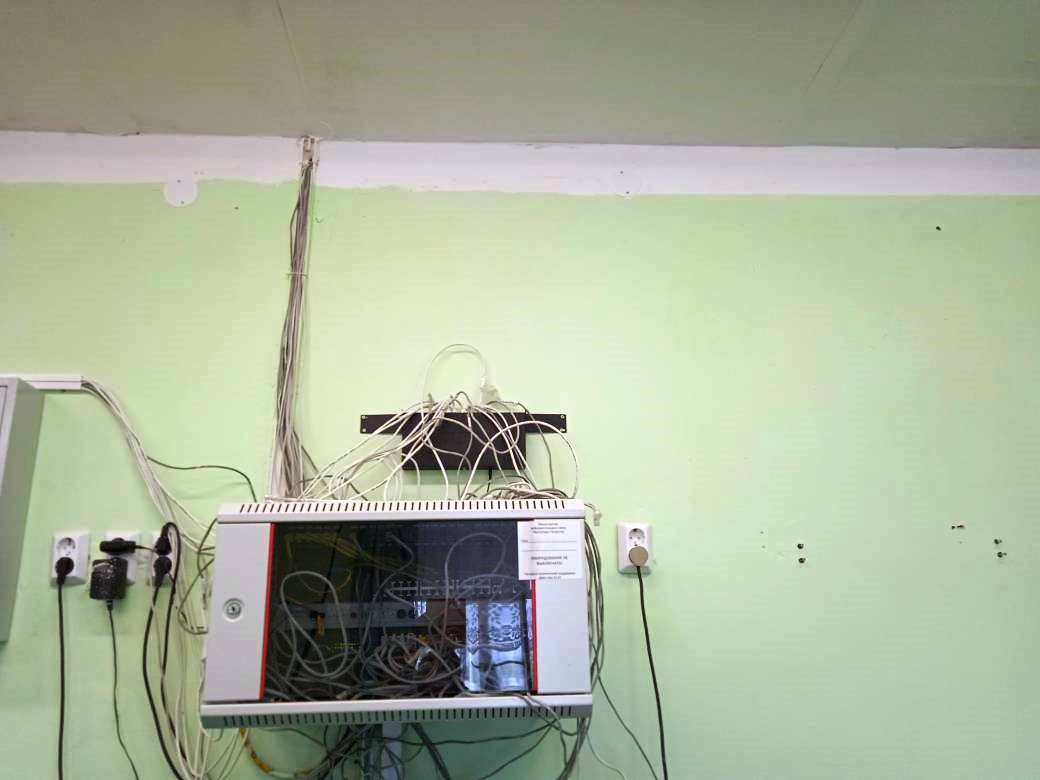 Создание локальной сети в каждом кабинете с выходом в интернет
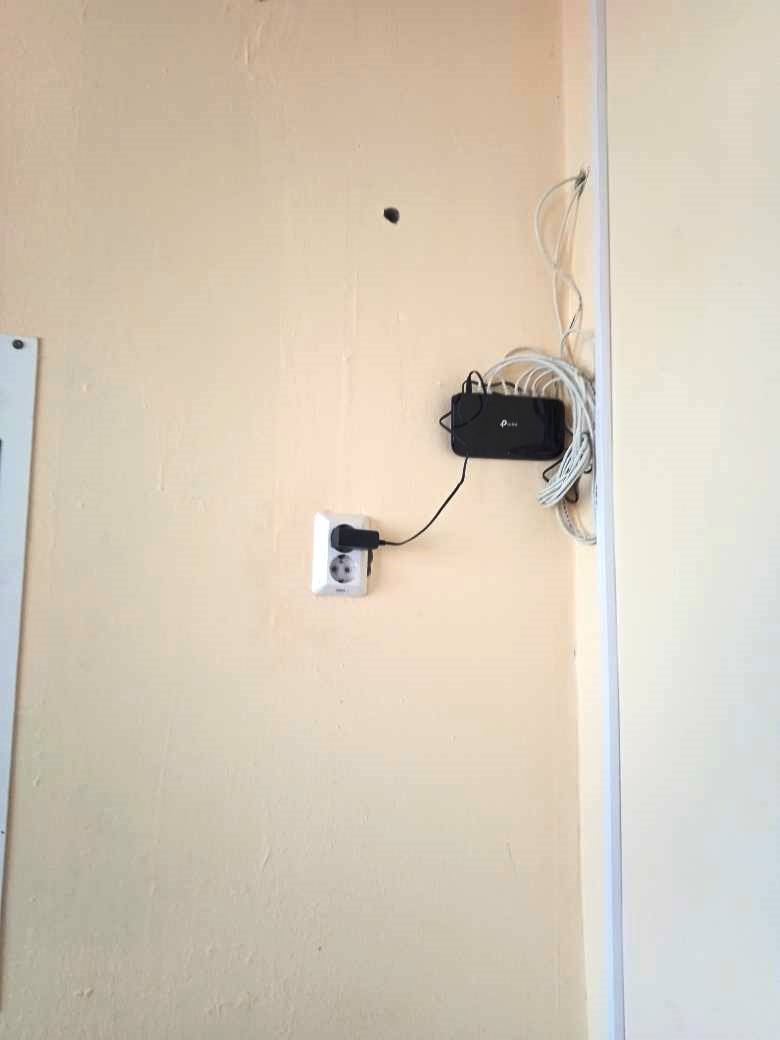 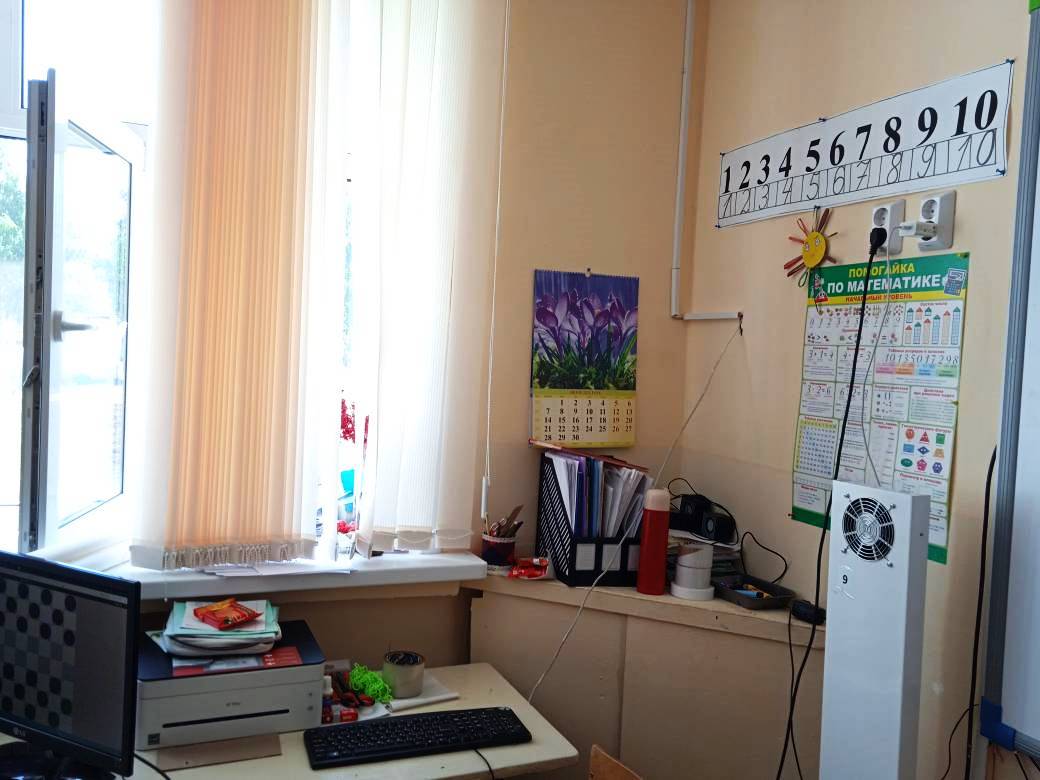 Материалы, подтверждающие реализацию подпрограммы «Низкий уровень оснащения школы»
Проведено водоснабжение в кабинетах начальных классов, физики, химии, технологии, коррекционных классов и организован питьевой режим на каждом этаже
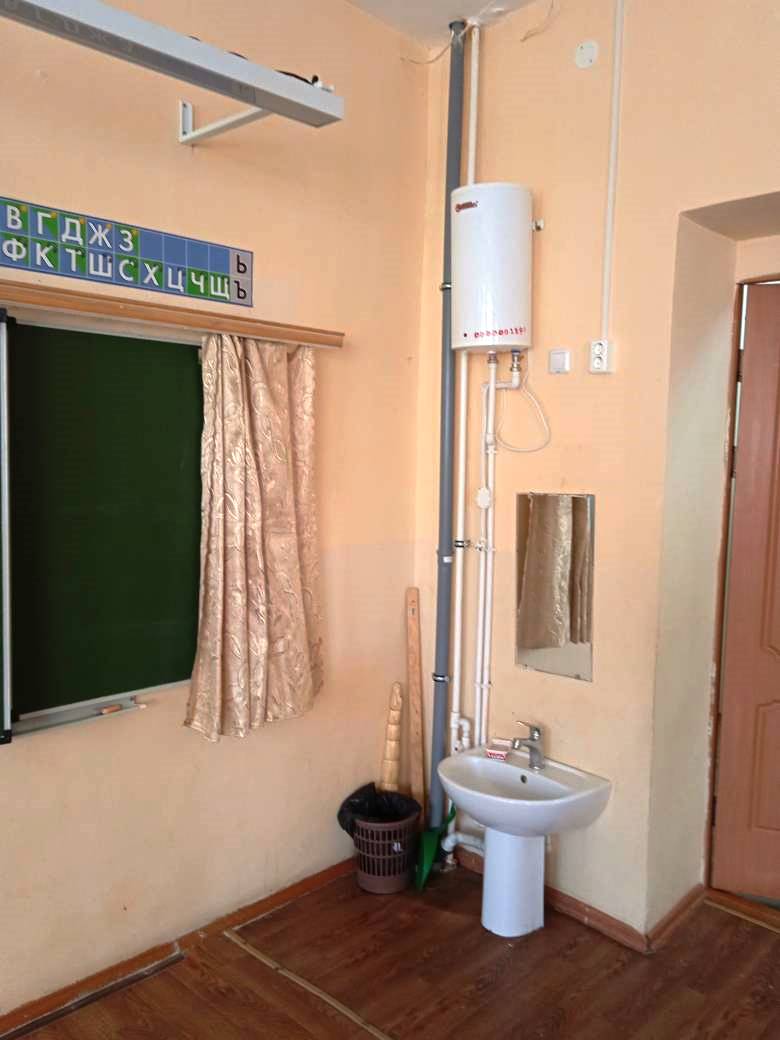 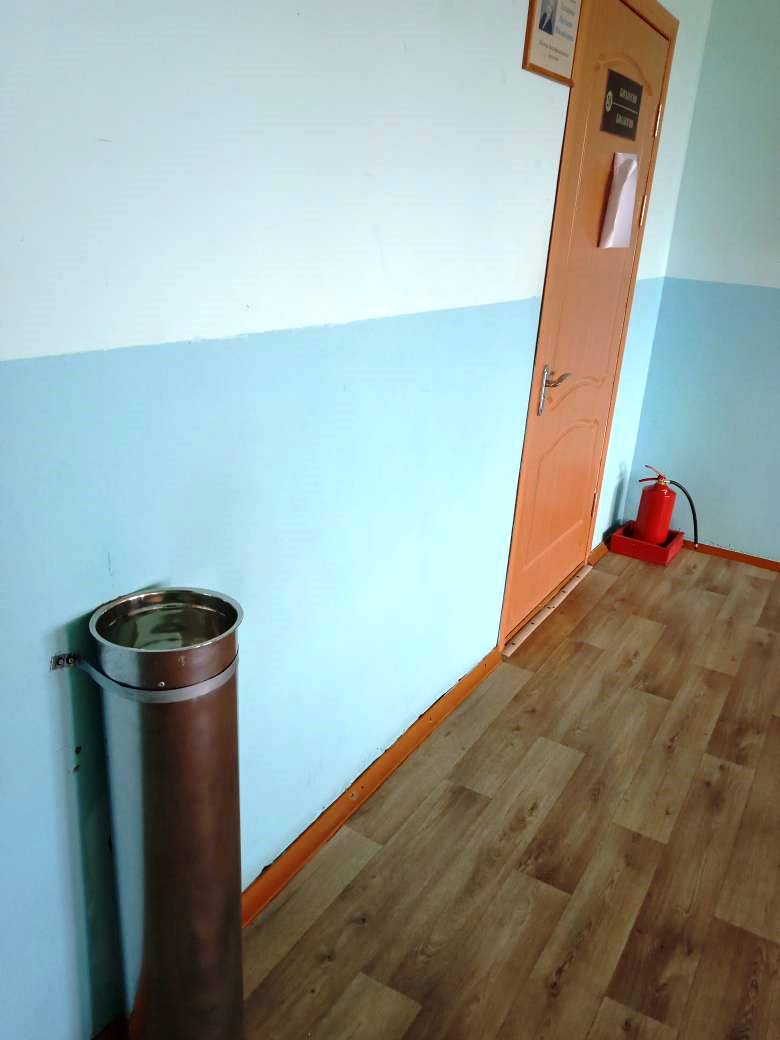 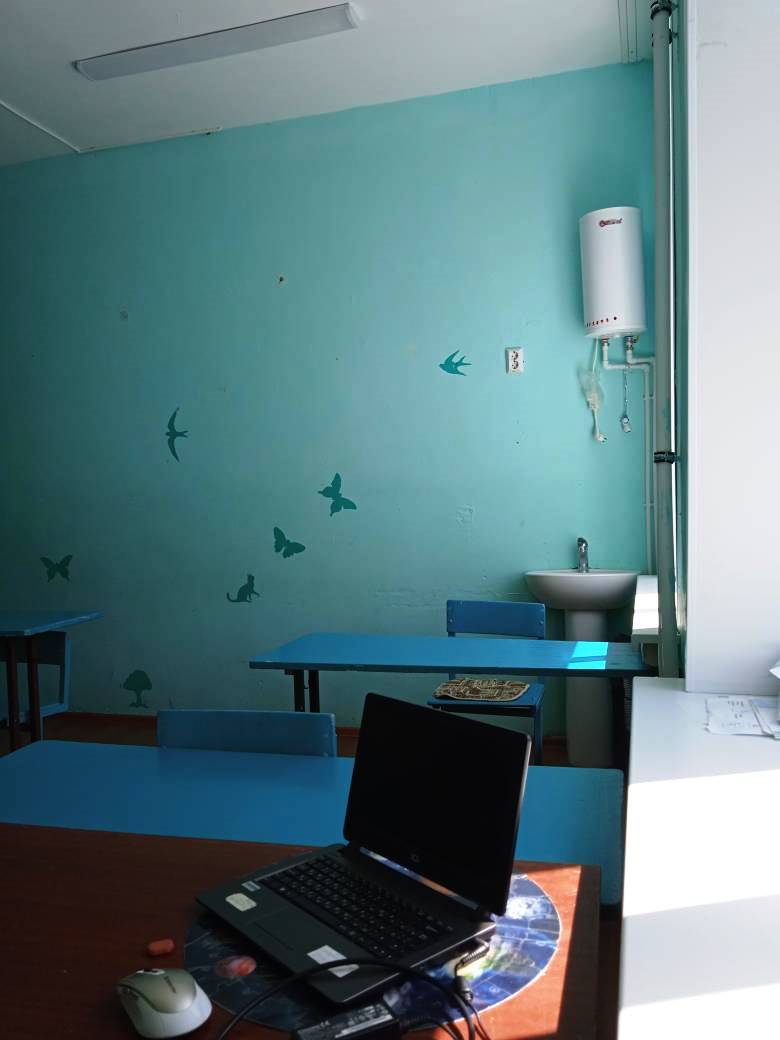 Материалы, подтверждающие реализацию подпрограммы «Низкий уровень оснащения школы»
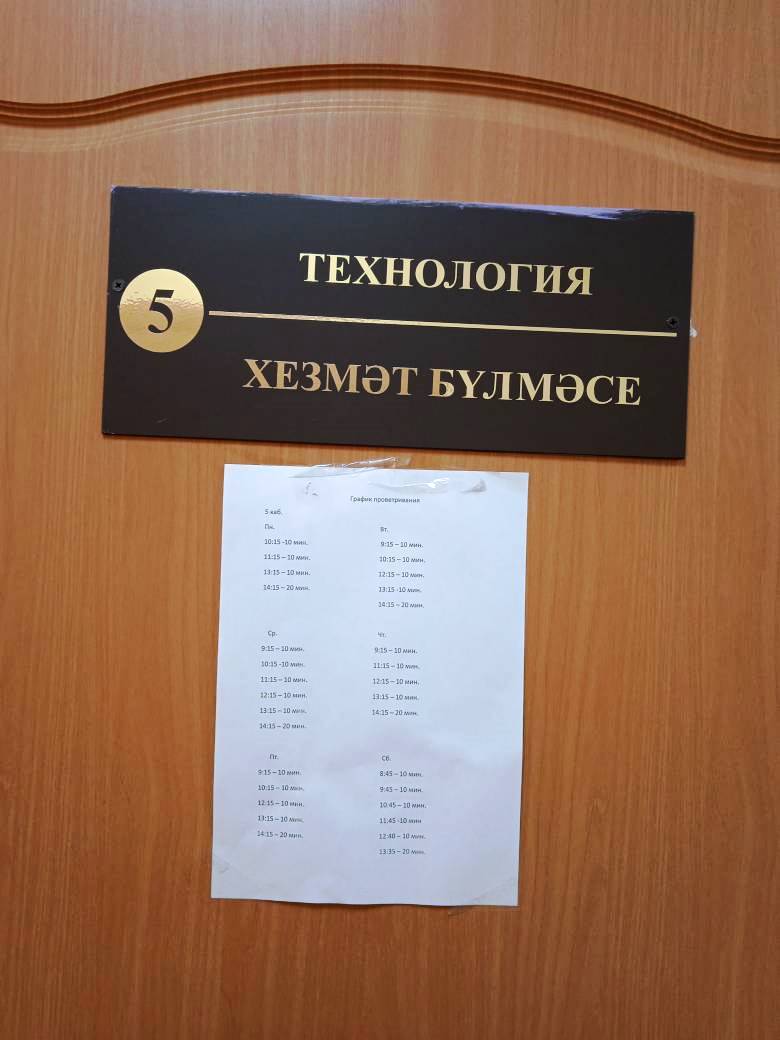 Проведено водоснабжение в кабинетах начальных классов, физики, химии, технологии, коррекционных классов и организован питьевой режим на каждом этаже
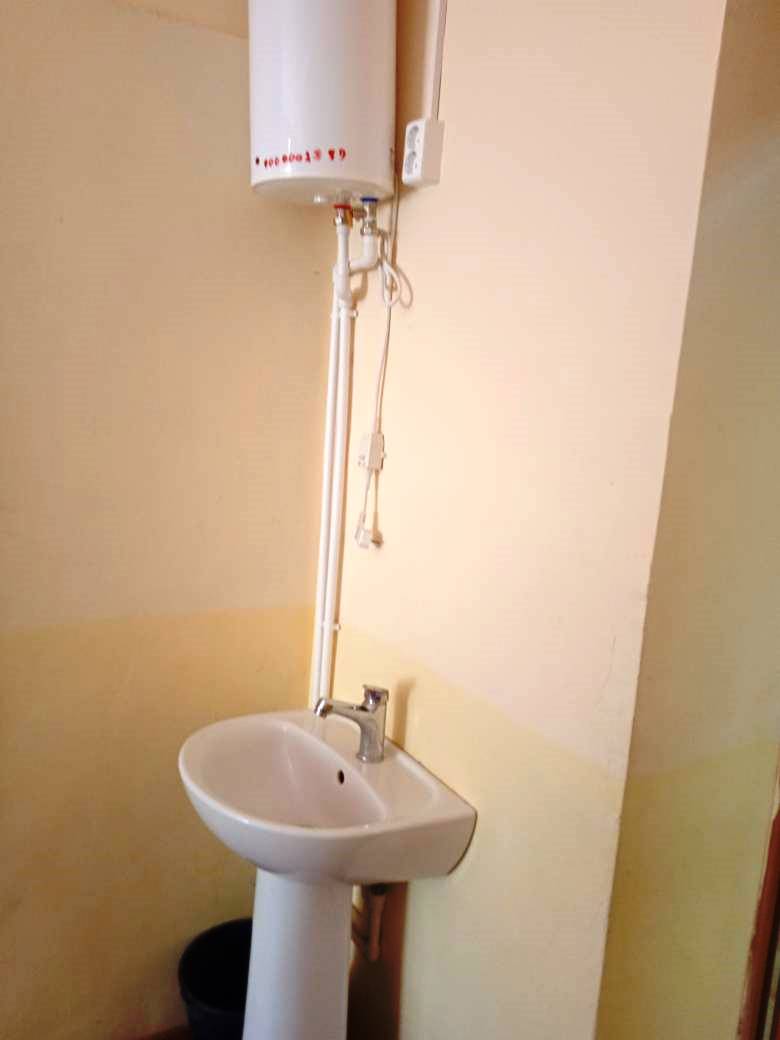 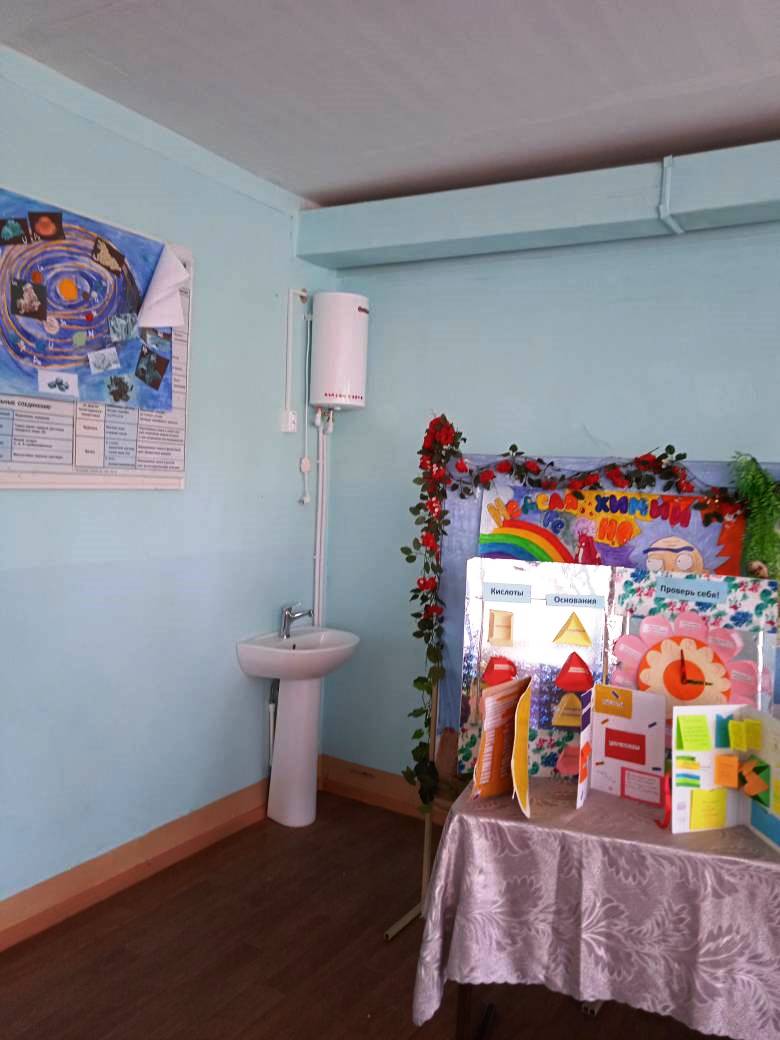 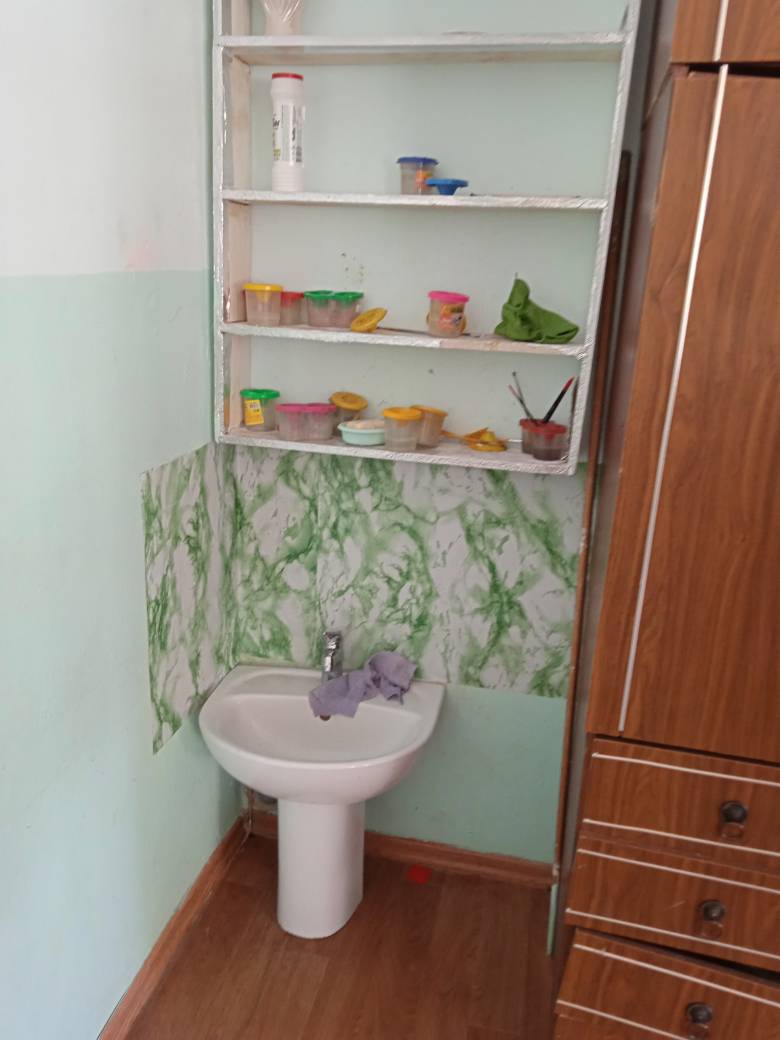 Материалы, подтверждающие реализацию подпрограммы «Низкий уровень оснащения школы»
Оснащение образовательной организации компьютерным, мультимедийным и презентационным оборудованием
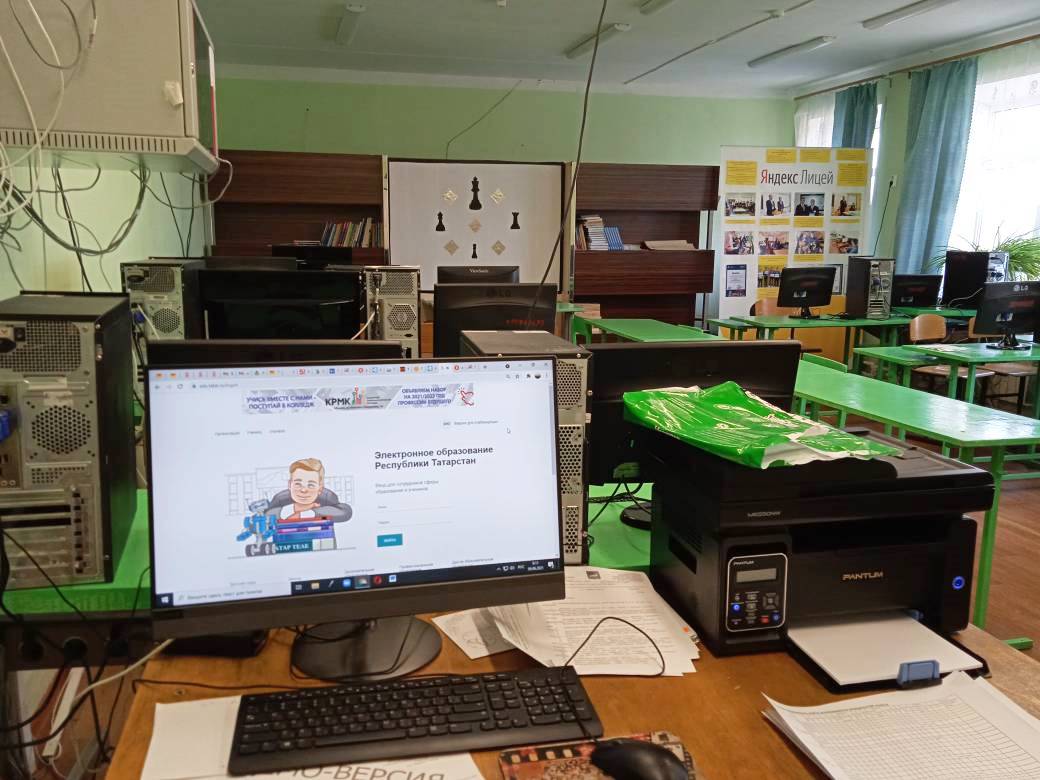 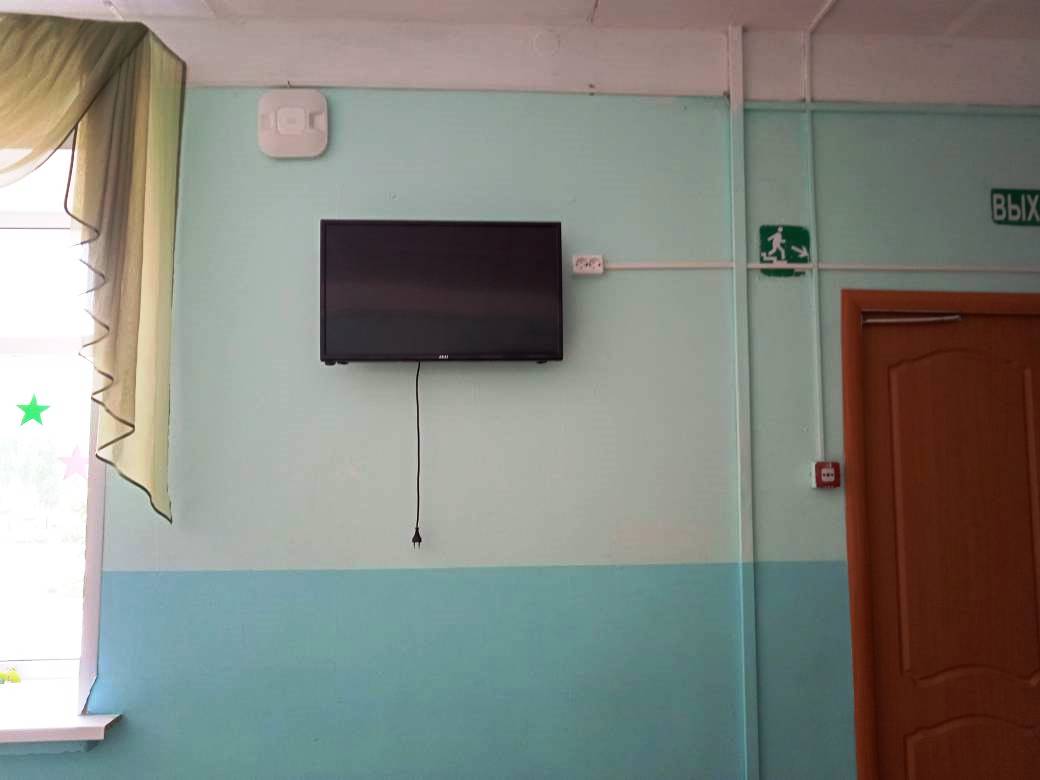